Viết
Tìm ý, lập dàn ý cho bài văn kể chuyện sáng tạo
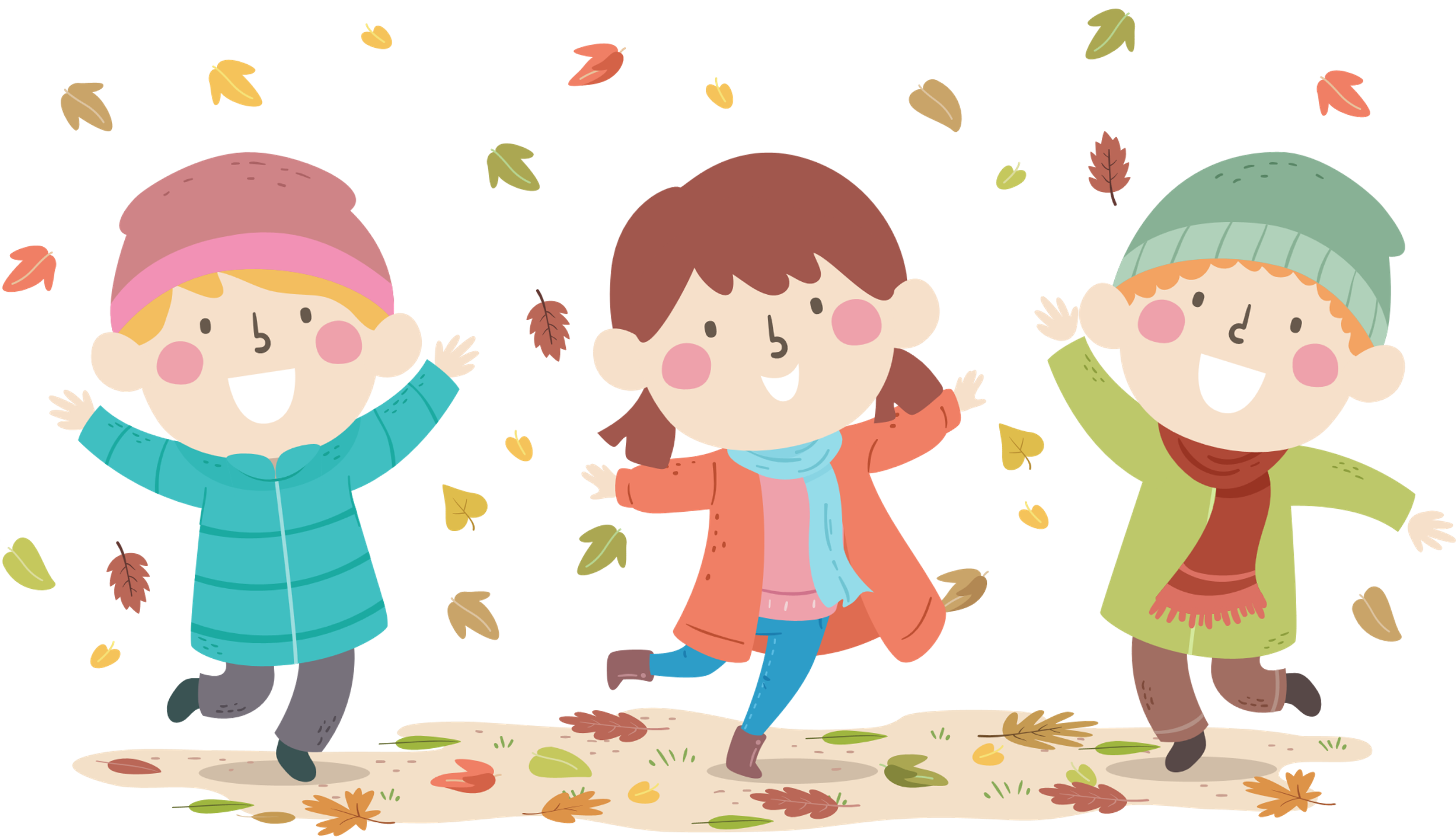 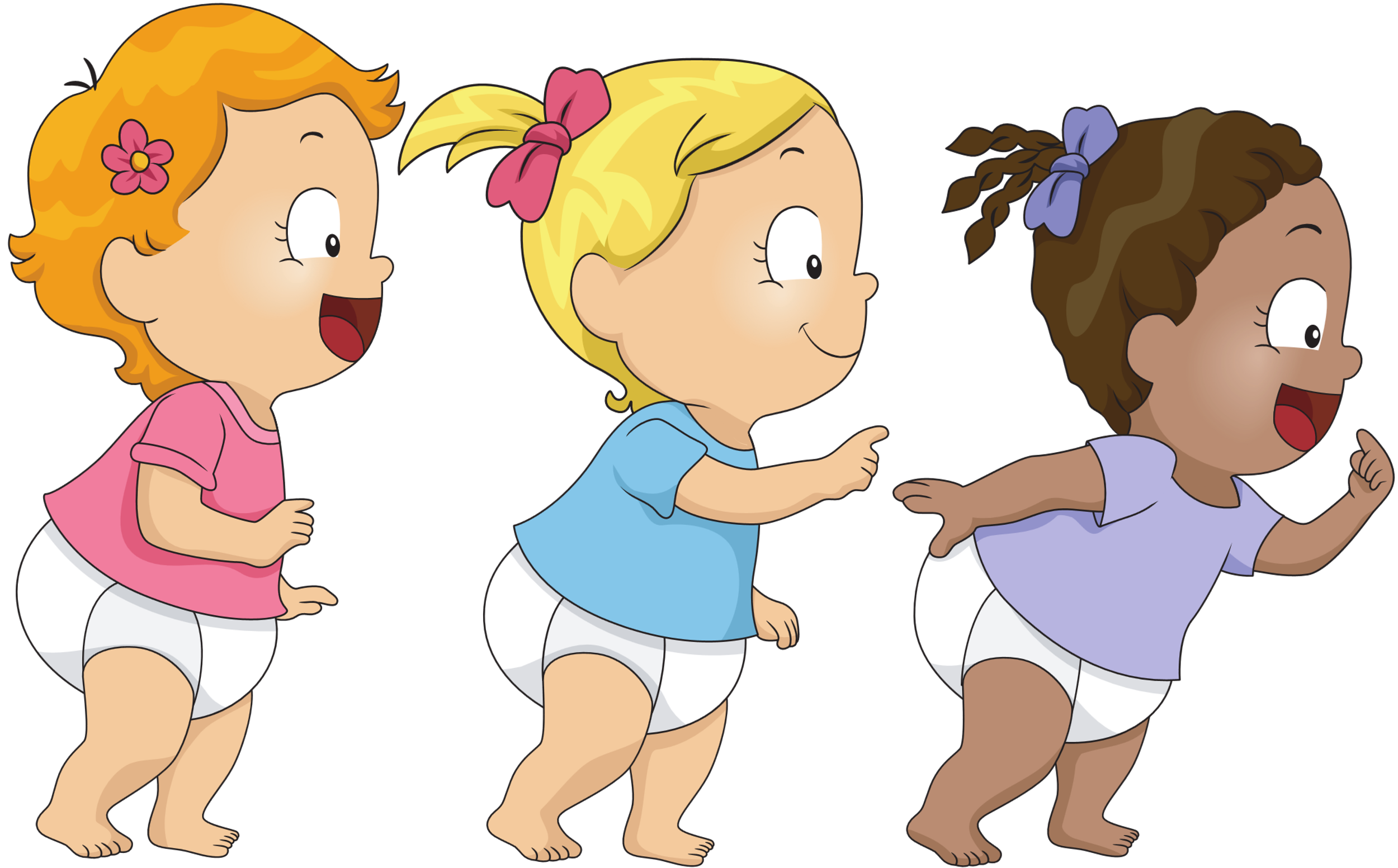 Mục tiêu
Tìm được ý, lập được dàn ý cho bài văn kể chuyện sáng tạo.
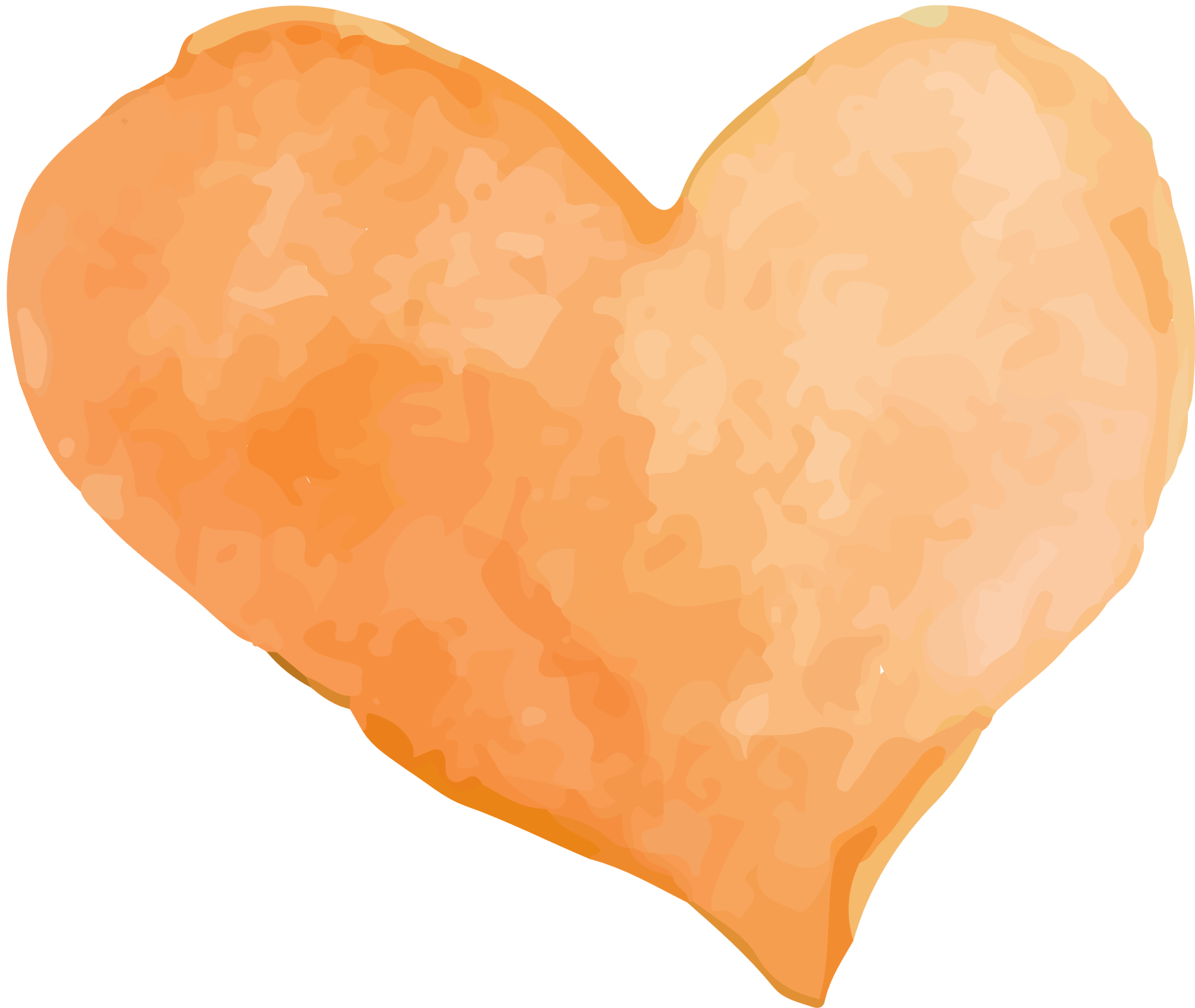 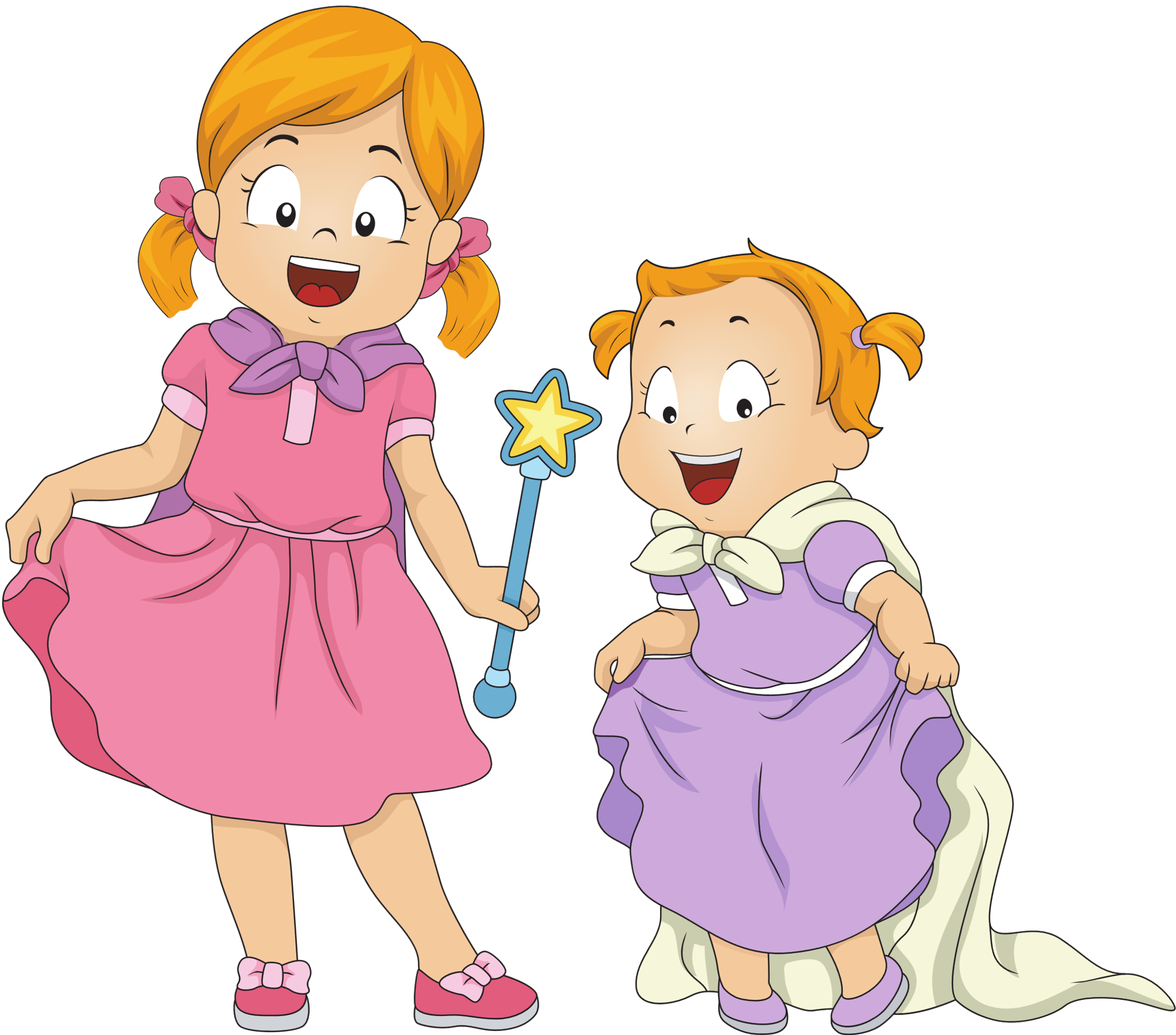 Ghi lại được một tên gọi trong bài thơ “Nụ cười mang tên mùa xuân” mà em thích và lí do em thích.
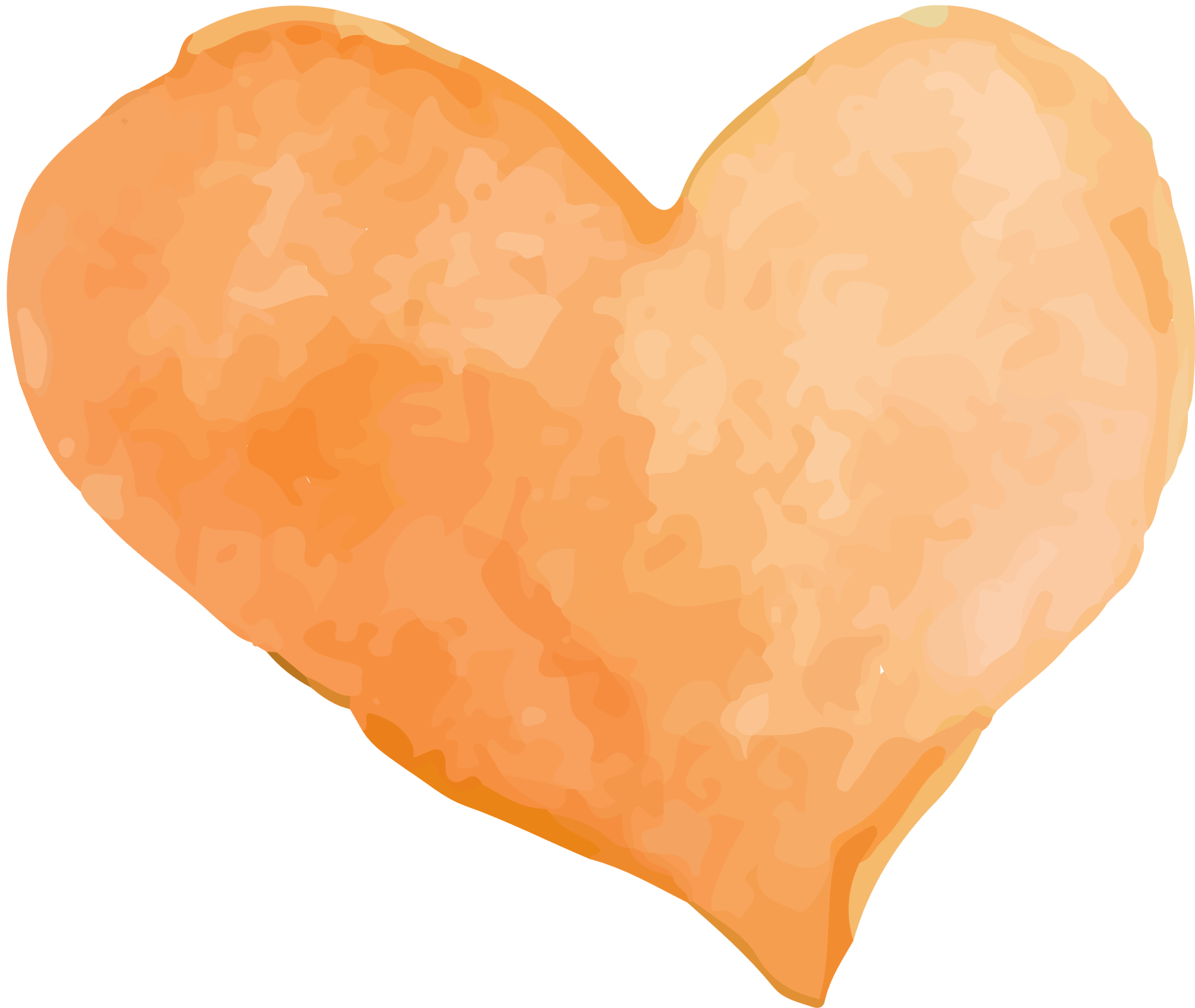 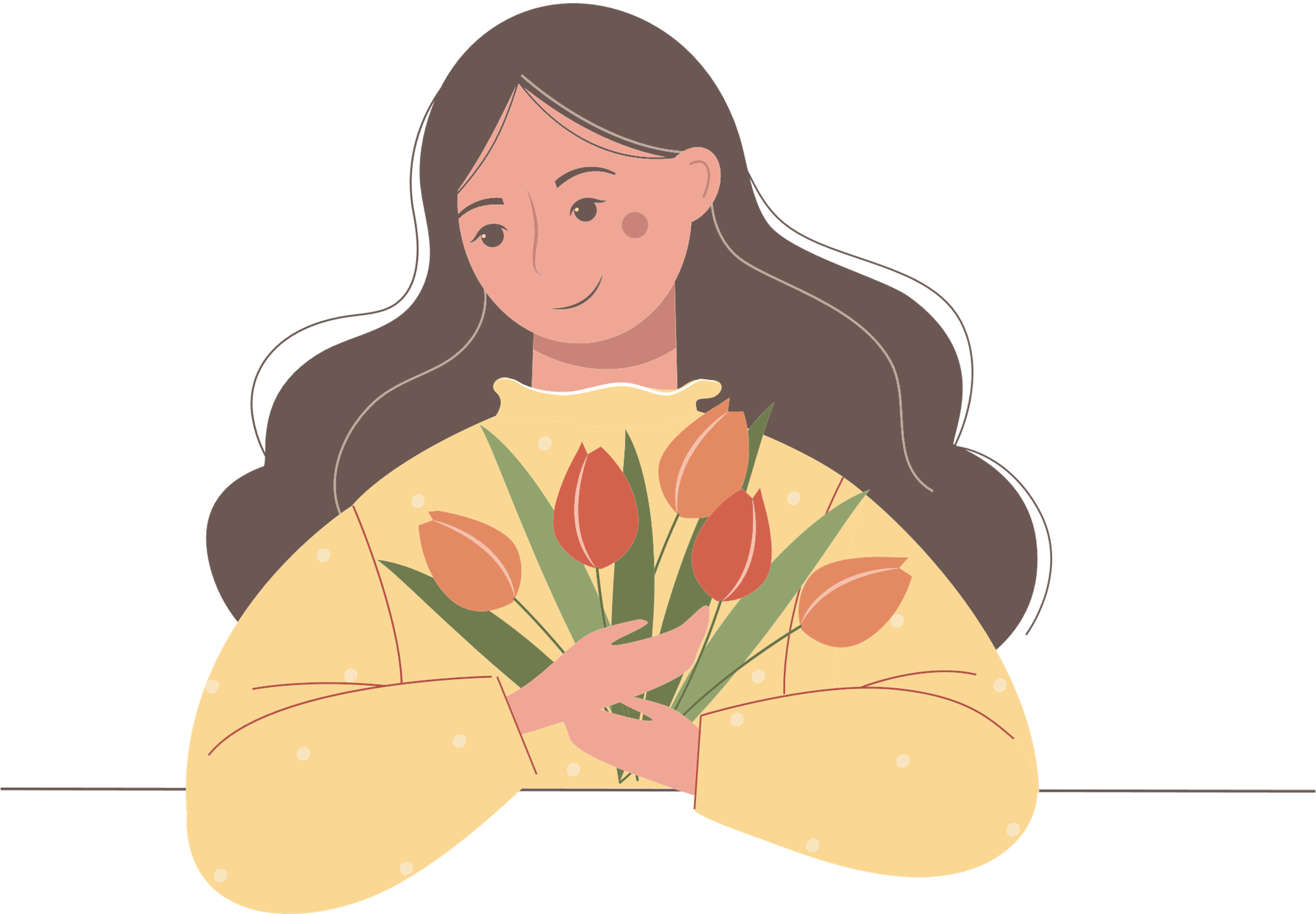 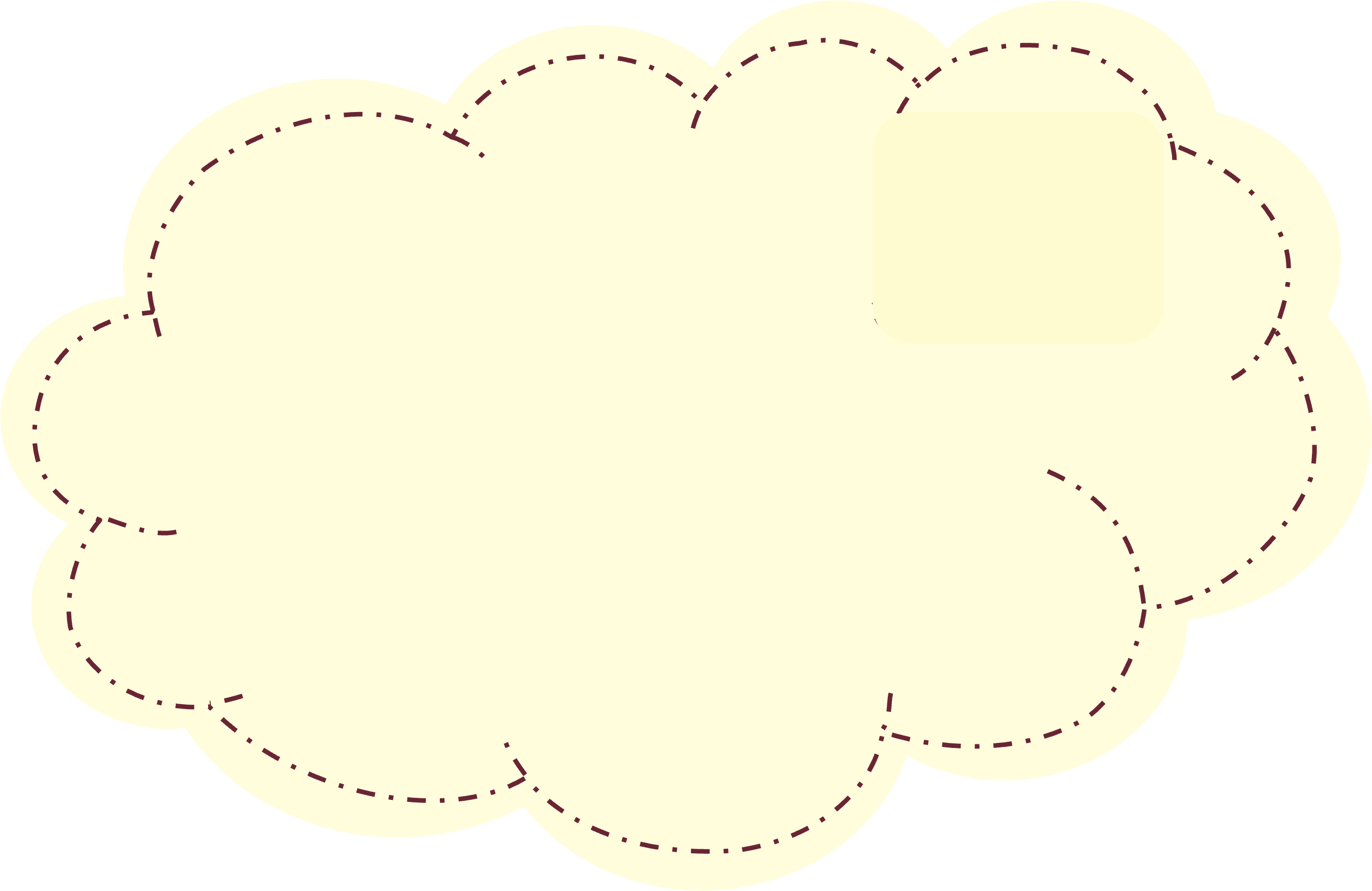 Khởi
Động
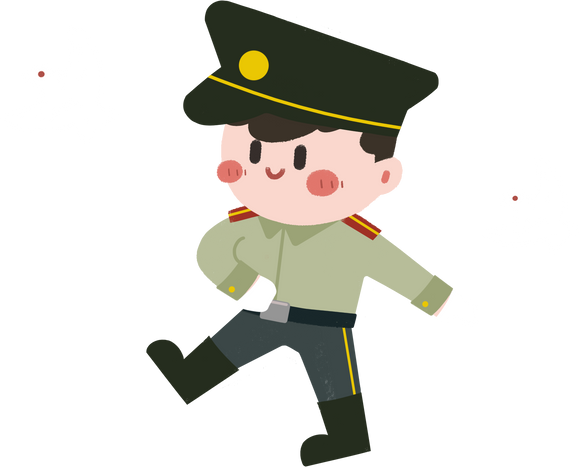 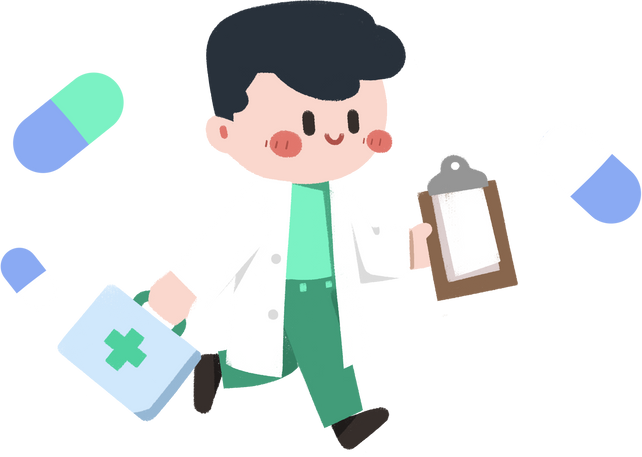 Kể tên một câu chuyện em đã đọc
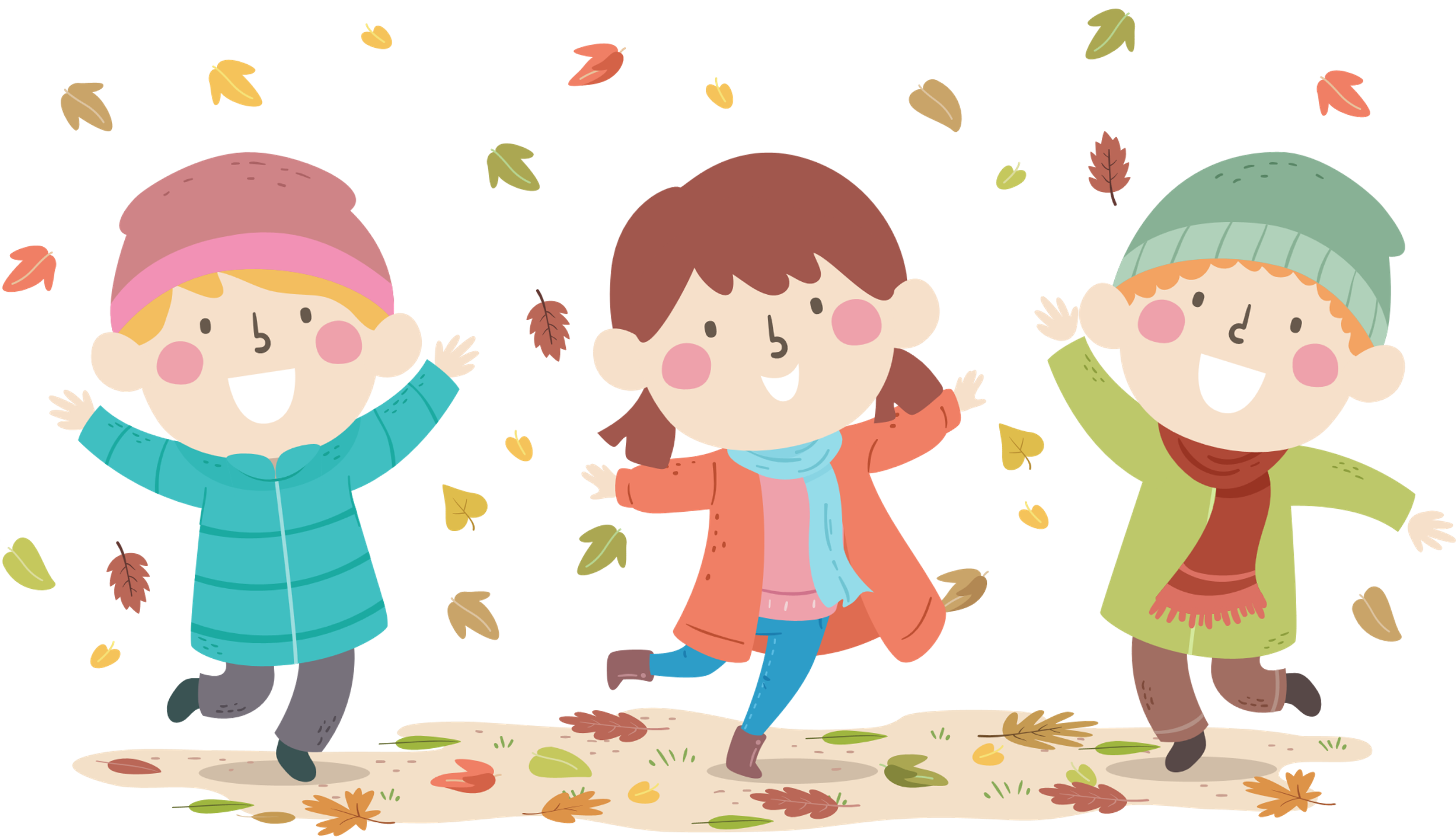 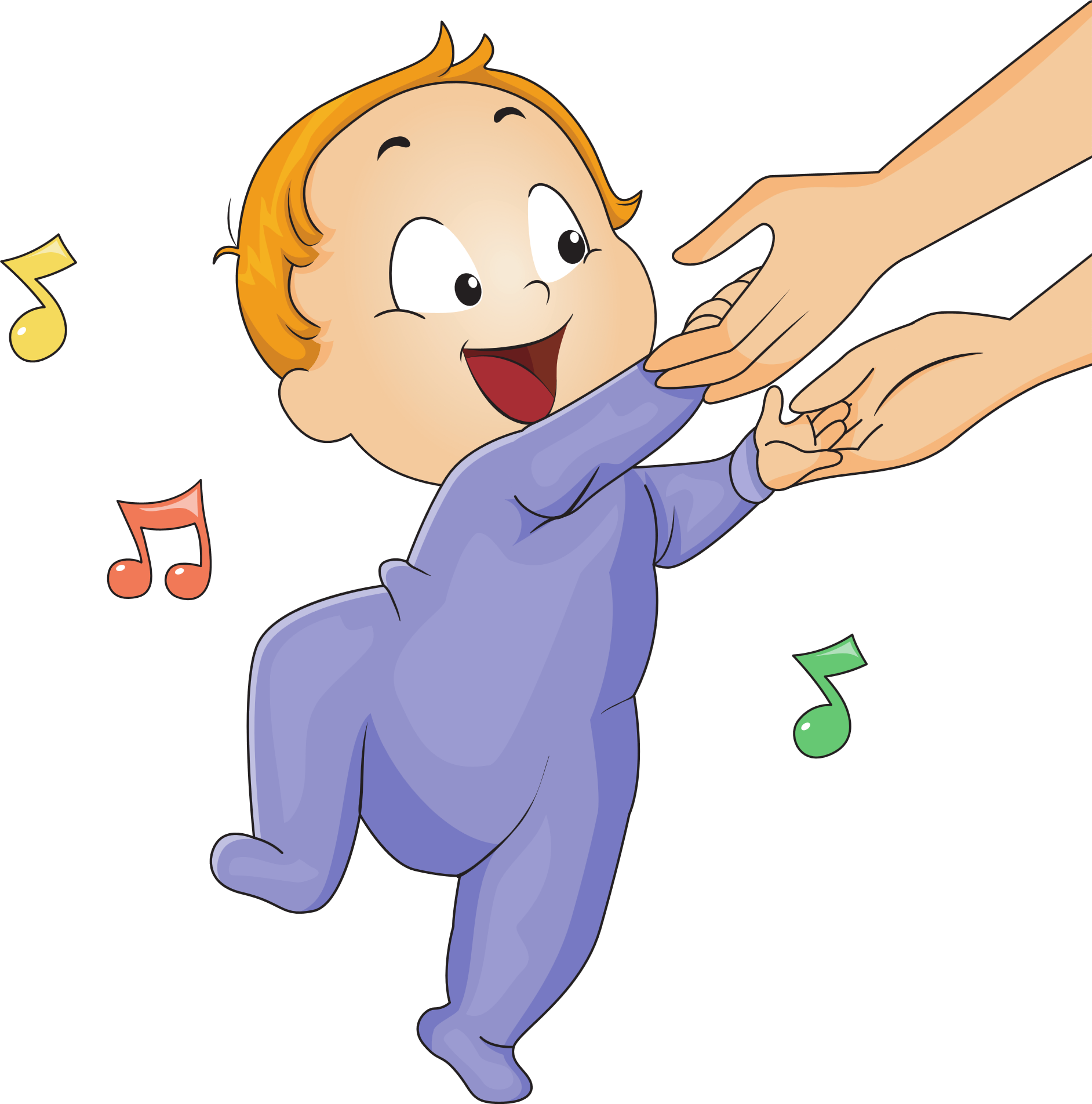 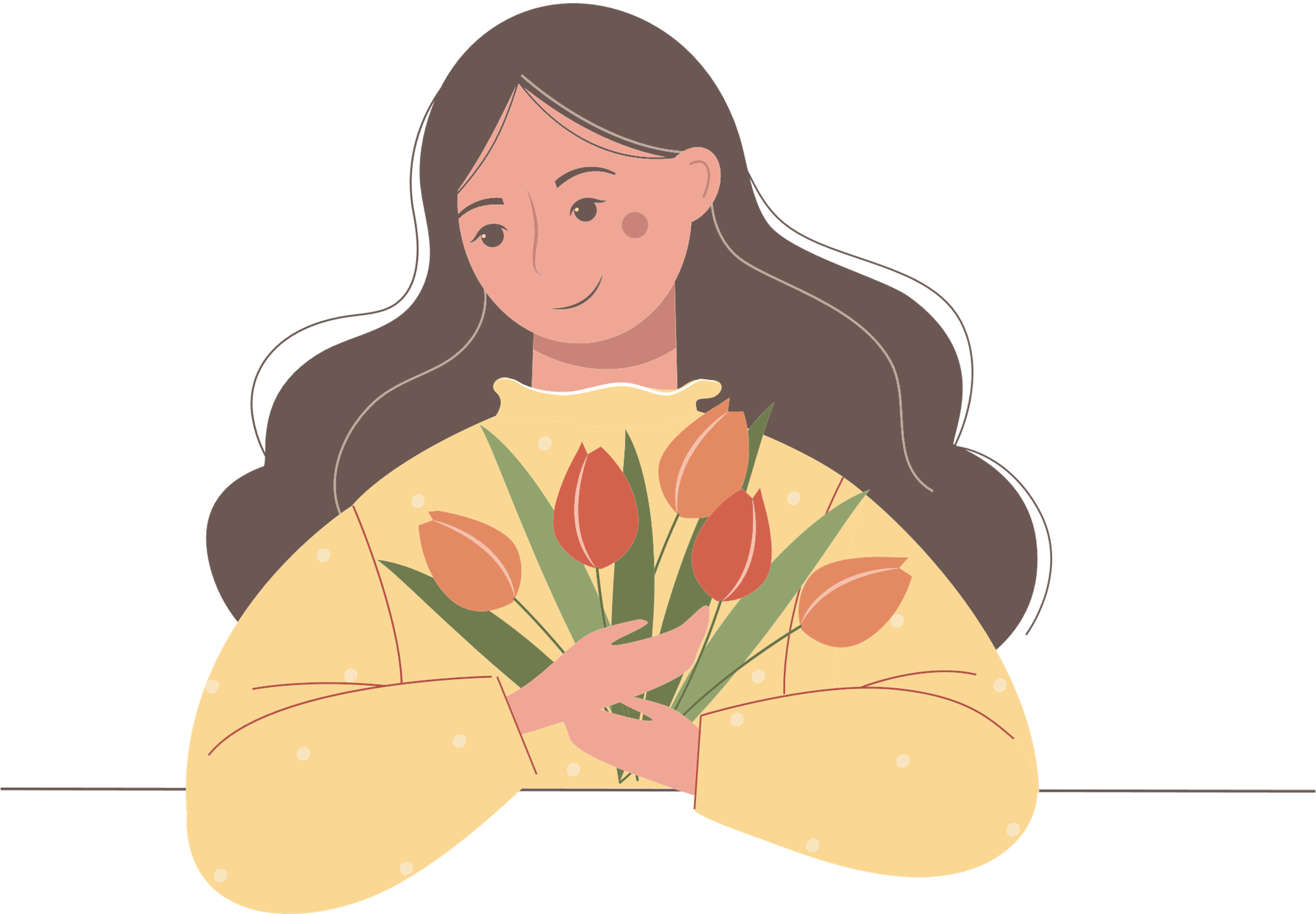 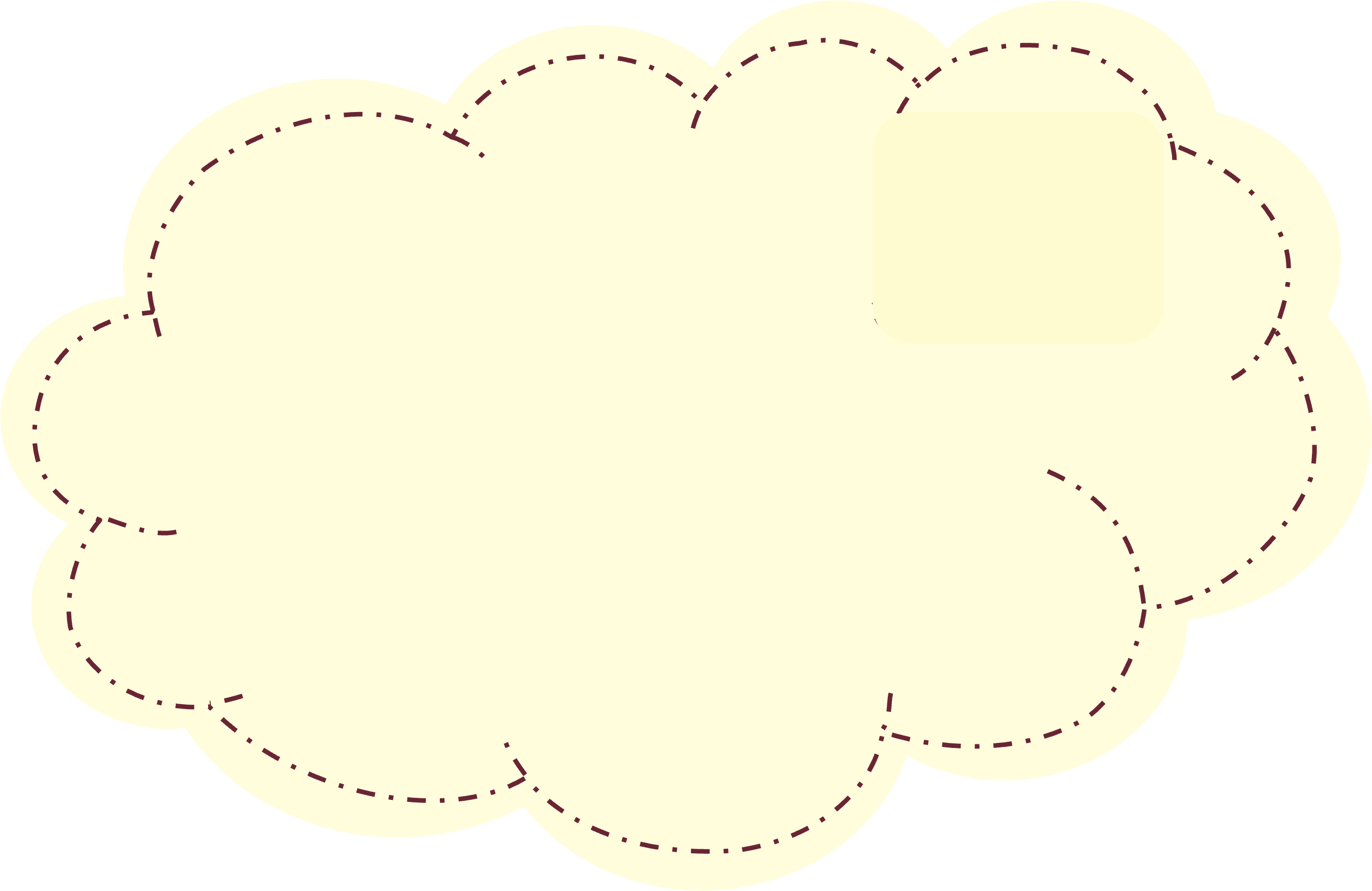 Tìm ý cho bài văn
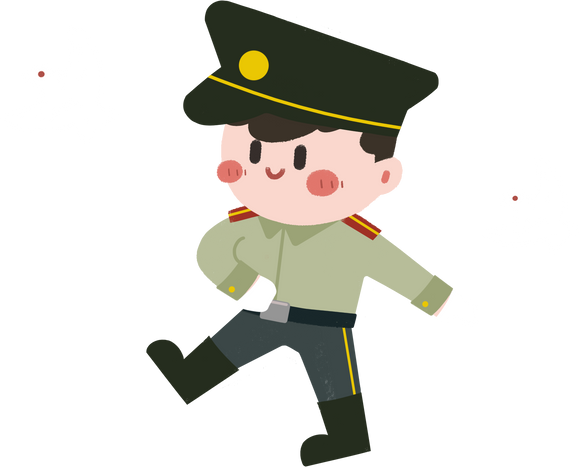 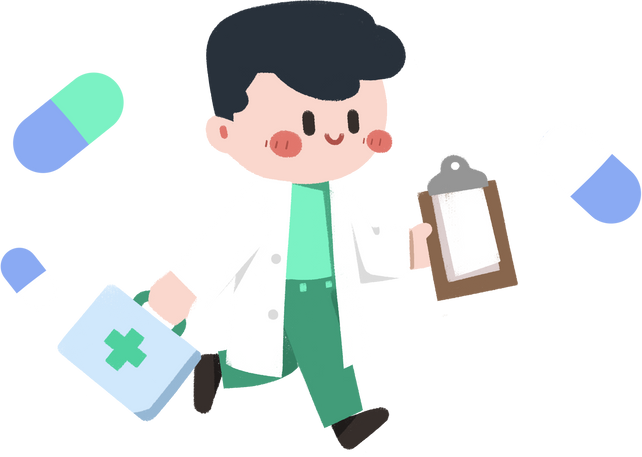 1. Đọc truyện sau và thực hiện yêu cầu:
Sự tích cây thì là
	Ngày xưa, các loài cây đều chưa có tên. Một hôm, Trời tập hợp chúng lại  để ban cho mỗi loài một cái tên. Các loài cây đều đến thật sớm để xin Trời đặt cho một cái tên thật đẹp.
	Cây có hương thơm dịu được Trời đặt tên là lan. Cây có điệu múa nhịp nhàng được đặt là tóc tiên. Loài cây có dáng đứng hiên ngang được gọi là thông. Các loại rau cỏ cũng có mặt đông đủ để xin Trời những cái tên thật đẹp như quế, tía tô, húng,…
	Đến cuối ngày, khi Trời đã mệt, một nhành cây nhỏ mới chạy đến. Nó nói vì bận chăm sóc bà đang bị bệnh nên đã đến muộn. Cảm động trước lòng hiếu  thảo của cây nên Trời không trách phạt. Nhưng lúc này, Trời chưa nghĩ ra được  tên gì hay. Ông ngập ngừng:
	– Tên của con… thì là… thì là…
	Nhành cây nghe vậy mừng quá, hét toáng lên:
	– Tôi có tên rồi! Tên tôi là “thì là”!
Nó vội vàng cảm ơn Trời rồi chạy về nhà khoe với bà của mình. Nó đâu biết rằng “thì là” không 
phải là tên Trời đặt cho, mà chỉ là lời nói ngập ngừng của ông khi chưa nghĩ ra cho nó một cái tên. 
Từ đó, muôn loài gọi nó là cây thì là.
						Theo Truyện cổ tích Việt Nam
a. Tìm các phần mở đầu, diễn biến và kết thúc của truyện.
b. Chọn một sự việc ở phần diễn biến và chia sẻ với bạn: Em sẽ thêm vào sự việc đó những chi tiết nào để câu chuyện sinh động, hấp dẫn hơn?
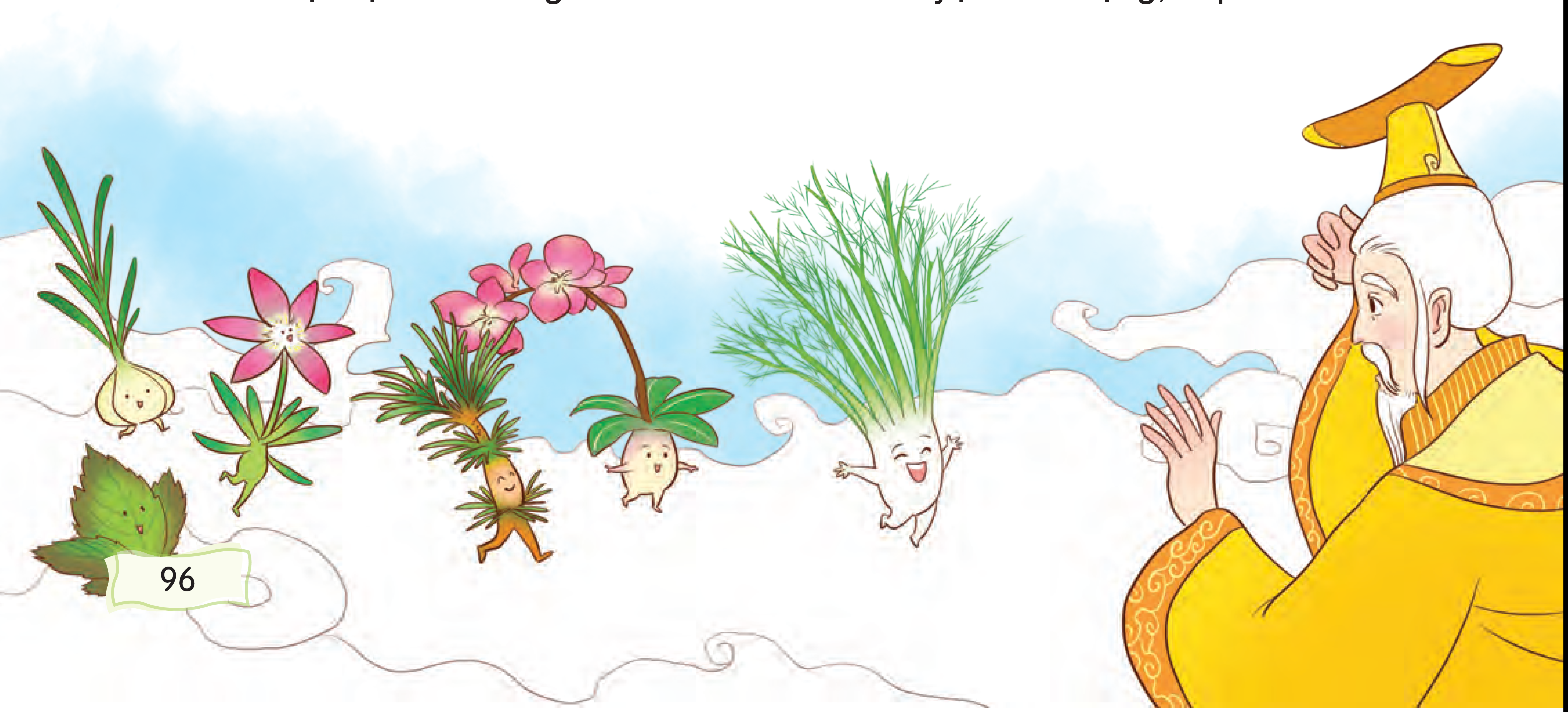 1. Đọc truyện sau và thực hiện yêu cầu:
Sự tích cây thì là
	Ngày xưa, các loài cây đều chưa có tên. Một hôm, Trời tập hợp chúng lại  để ban cho mỗi loài một cái tên. Các loài cây đều đến thật sớm để xin Trời đặt cho một cái tên thật đẹp.
	Cây có hương thơm dịu được Trời đặt tên là lan. Cây có điệu múa nhịp nhàng được đặt là tóc tiên. Loài cây có dáng đứng hiên ngang được gọi là thông. Các loại rau cỏ cũng có mặt đông đủ để xin Trời những cái tên thật đẹp như quế, tía tô, húng,…
	Đến cuối ngày, khi Trời đã mệt, một nhành cây nhỏ mới chạy đến. Nó nói vì bận chăm sóc bà đang bị bệnh nên đã đến muộn. Cảm động trước lòng hiếu  thảo của cây nên Trời không trách phạt. Nhưng lúc này, Trời chưa nghĩ ra được  tên gì hay. Ông ngập ngừng:
	– Tên của con… thì là… thì là…
	Nhành cây nghe vậy mừng quá, hét toáng lên:
	– Tôi có tên rồi! Tên tôi là “thì là”!
	Nó vội vàng cảm ơn Trời rồi chạy về nhà khoe với bà của mình. Nó đâu biết rằng “thì là” 
không  phải là tên Trời đặt cho, mà chỉ là lời nói ngập ngừng của ông khi chưa nghĩ ra cho nó một cái tên. Từ đó, muôn loài gọi nó là cây thì là.
						Theo Truyện cổ tích Việt Nam
Mở đầu:
Giới thiệu hoàn cảnh diễn ra câu chuyện: Các loài cây đều chưa có tên.
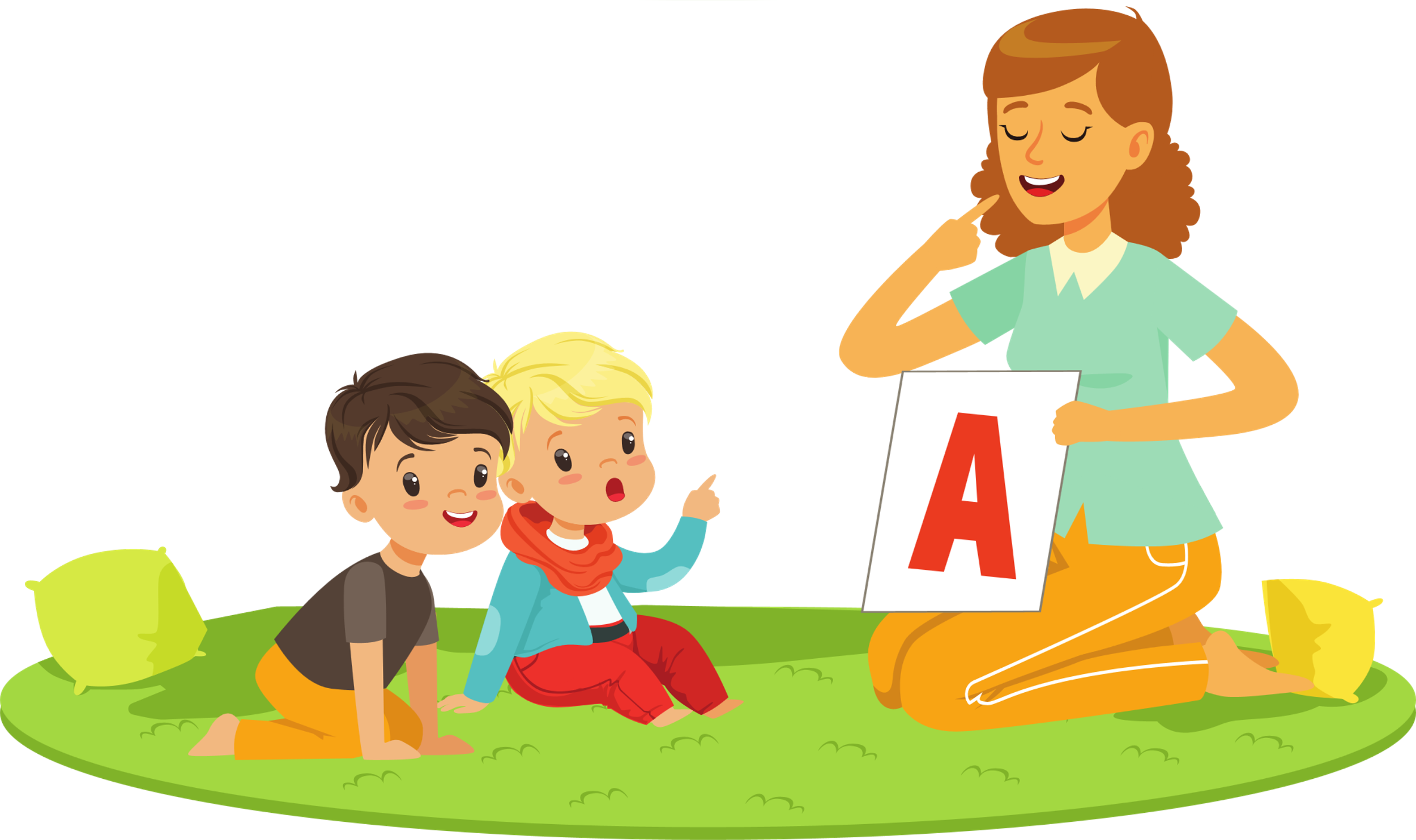 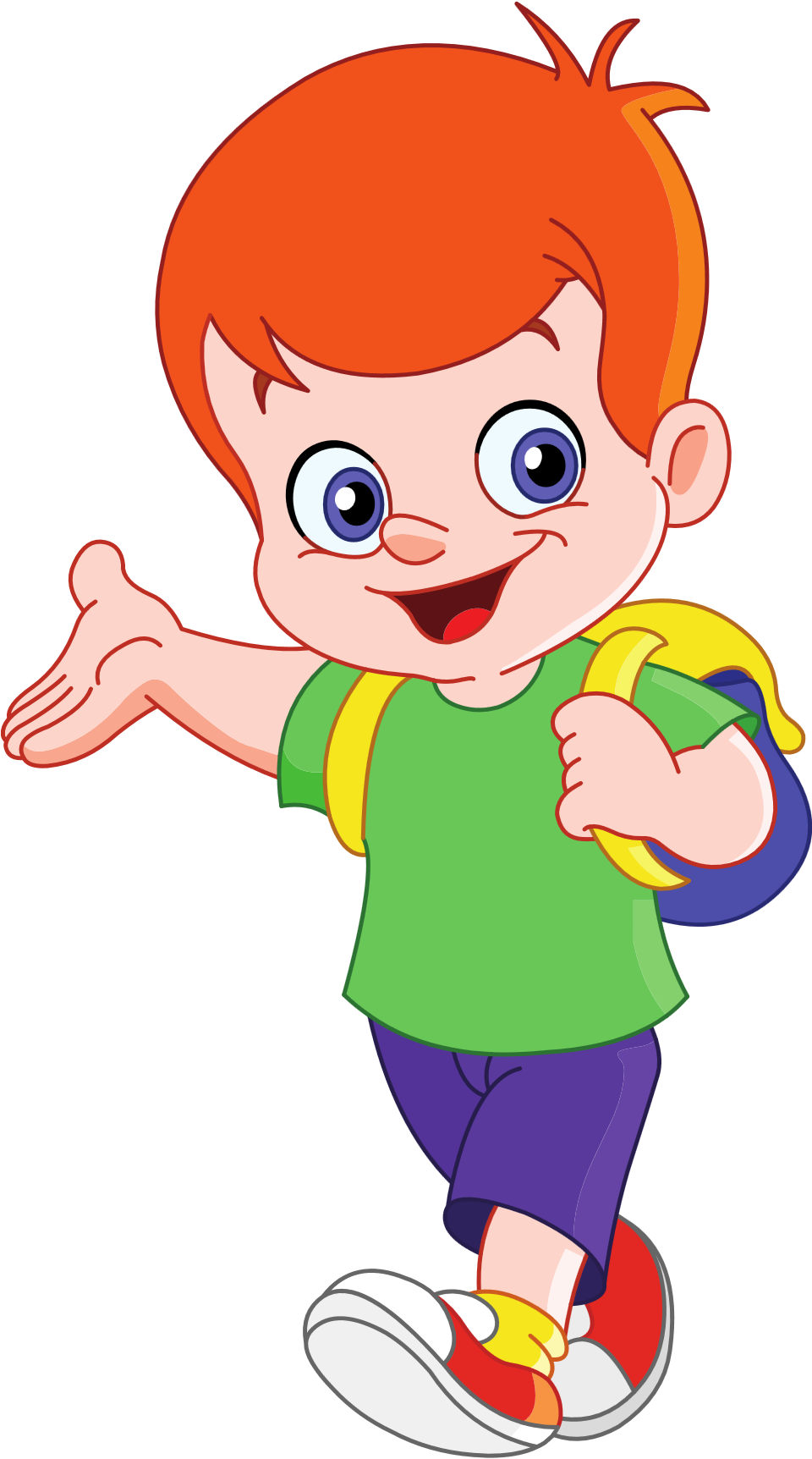 Diễn biến
• Trời họp cây cối lại để đặt cho mỗi loài một cái tên.
• Nhành cây nhỏ đến muộn vì bận chăm sóc bà đang bị bệnh.
• Nhành cây cho rằng lời nói ngập ngừng của Trời (thì là) chính là tên của mình.
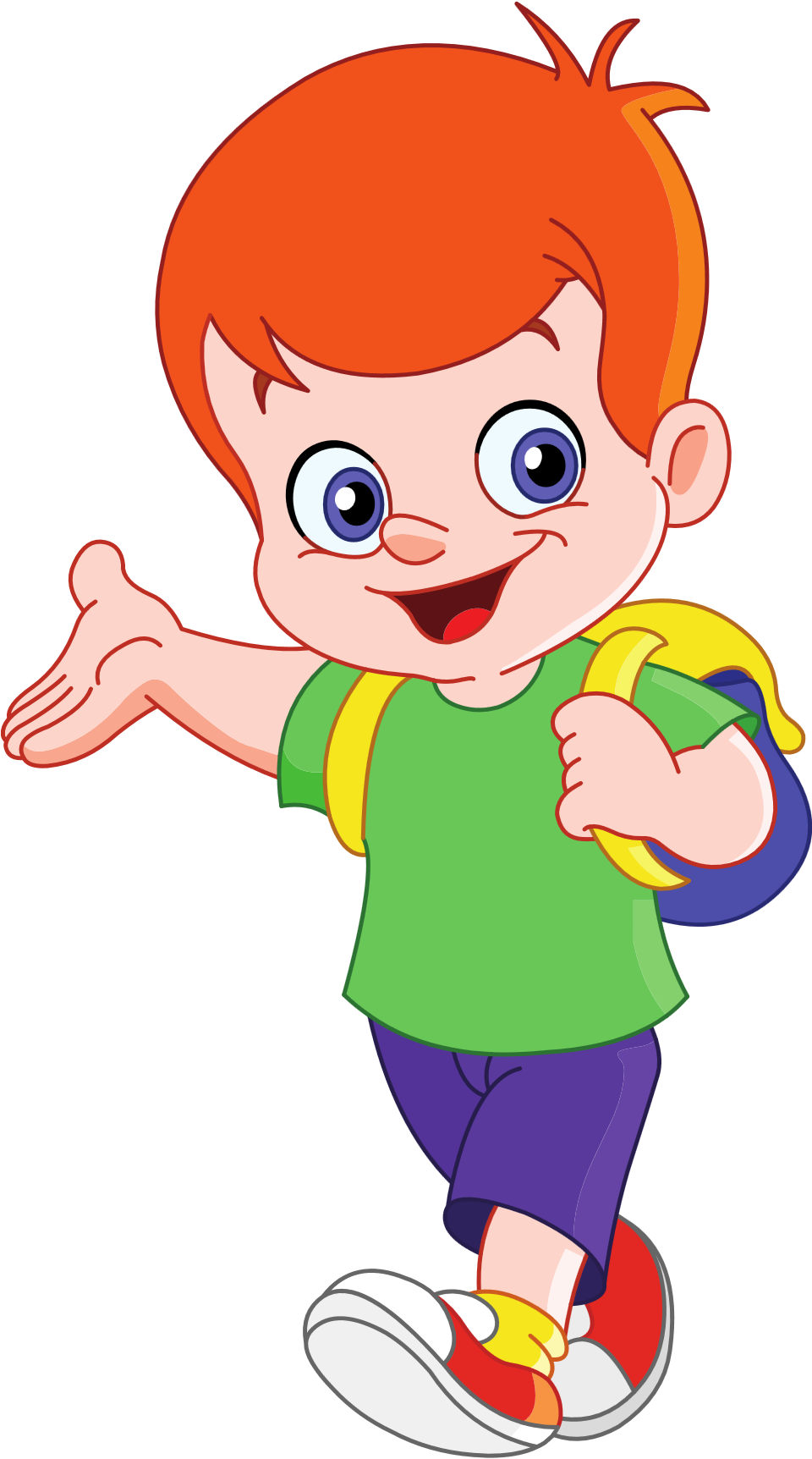 + Kết thúc:
Muôn loài gọi nhành cây đó là thì là.
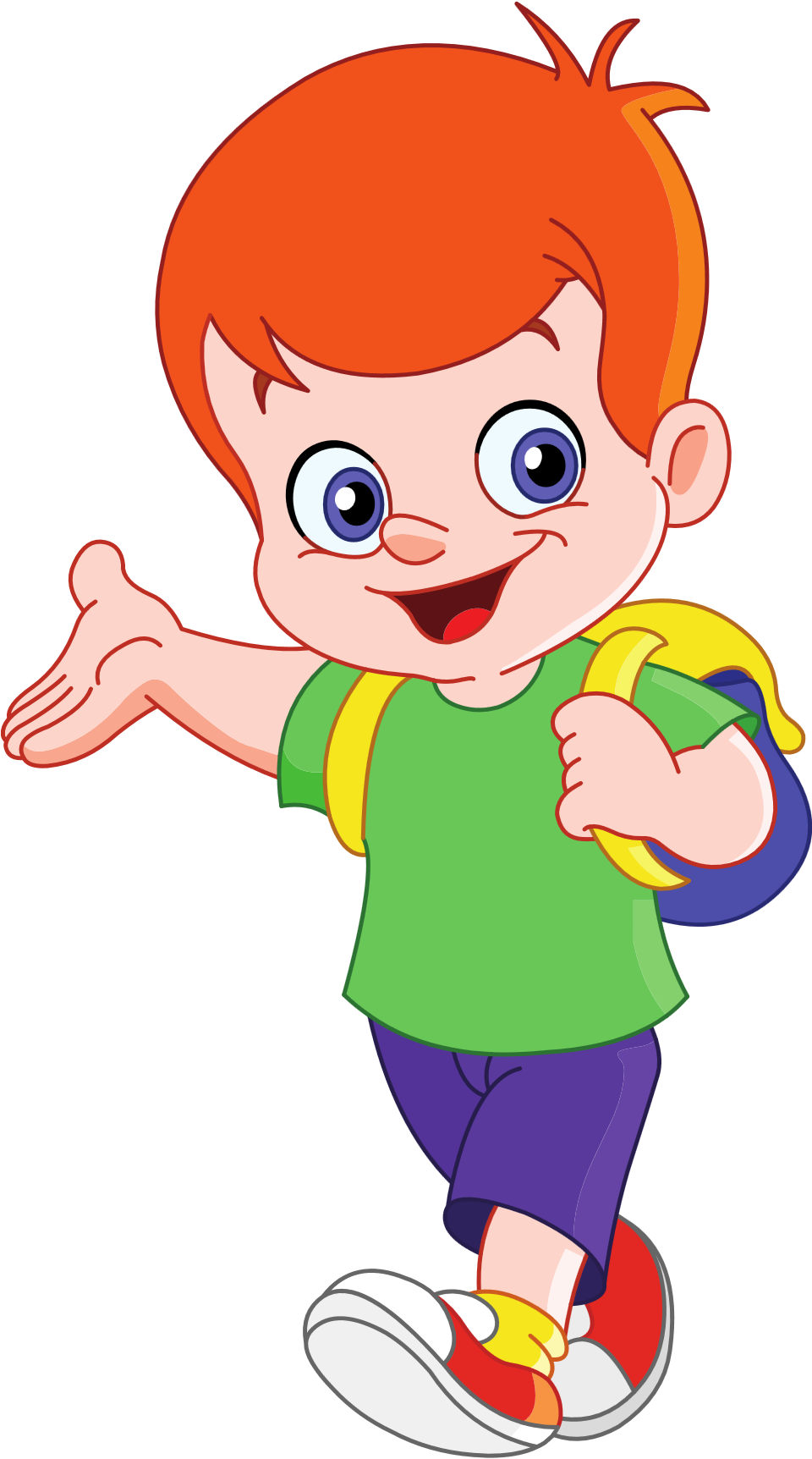 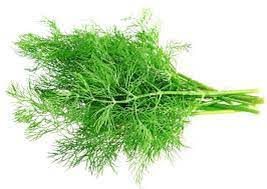 b. Chọn một sự việc ở phần diễn biến và chia sẻ với bạn: Em sẽ thêm vào sự việc đó những chi tiết nào để câu chuyện sinh động, hấp dẫn hơn?
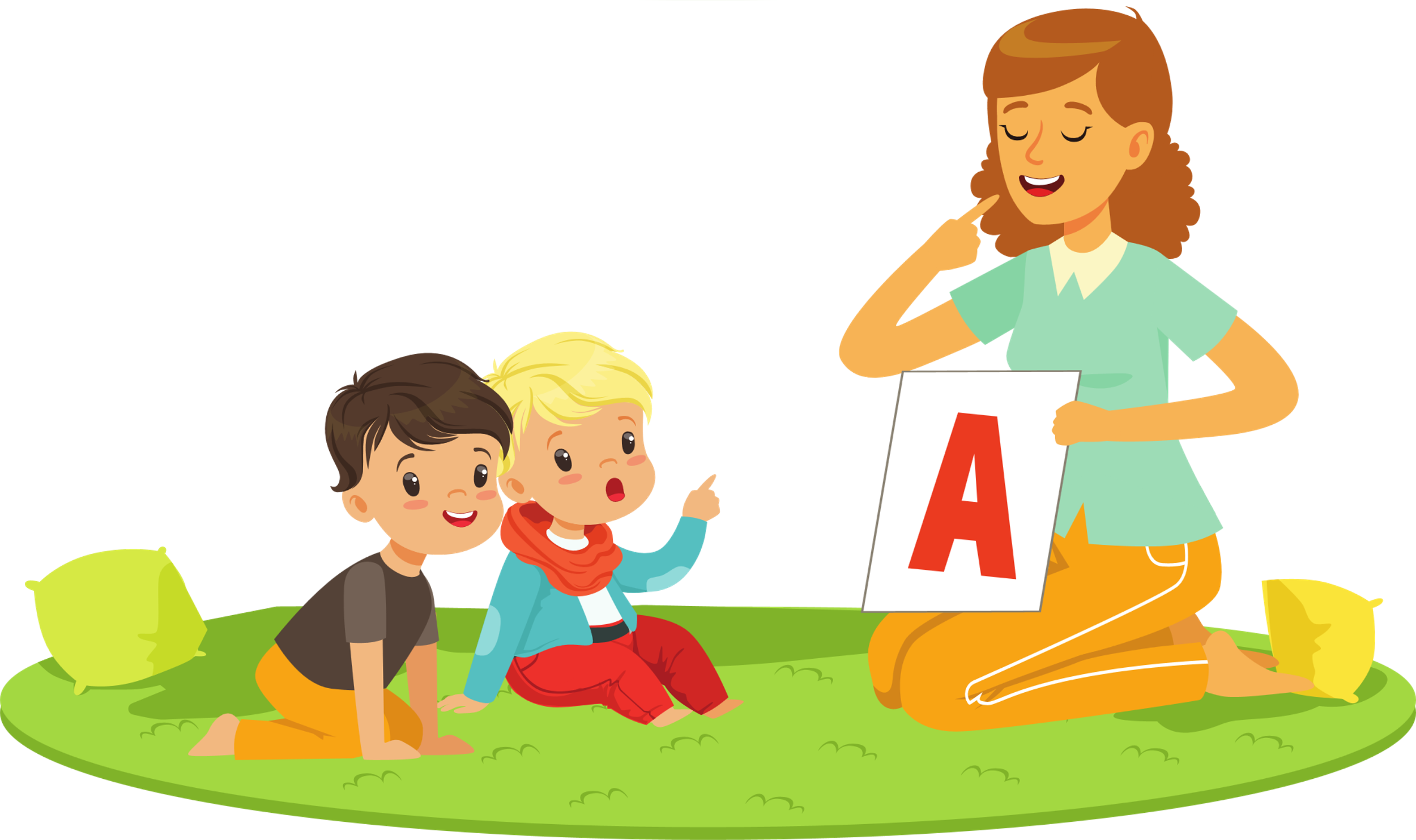 Gợi ý
Có thể thêm vào sự việc đầu tiên cảnh vật, tâm trạng, sự chuẩn bị,… của các loài cây; thêm vào sự việc tiếp theo suy nghĩ, cảm xúc của nhân vật,…
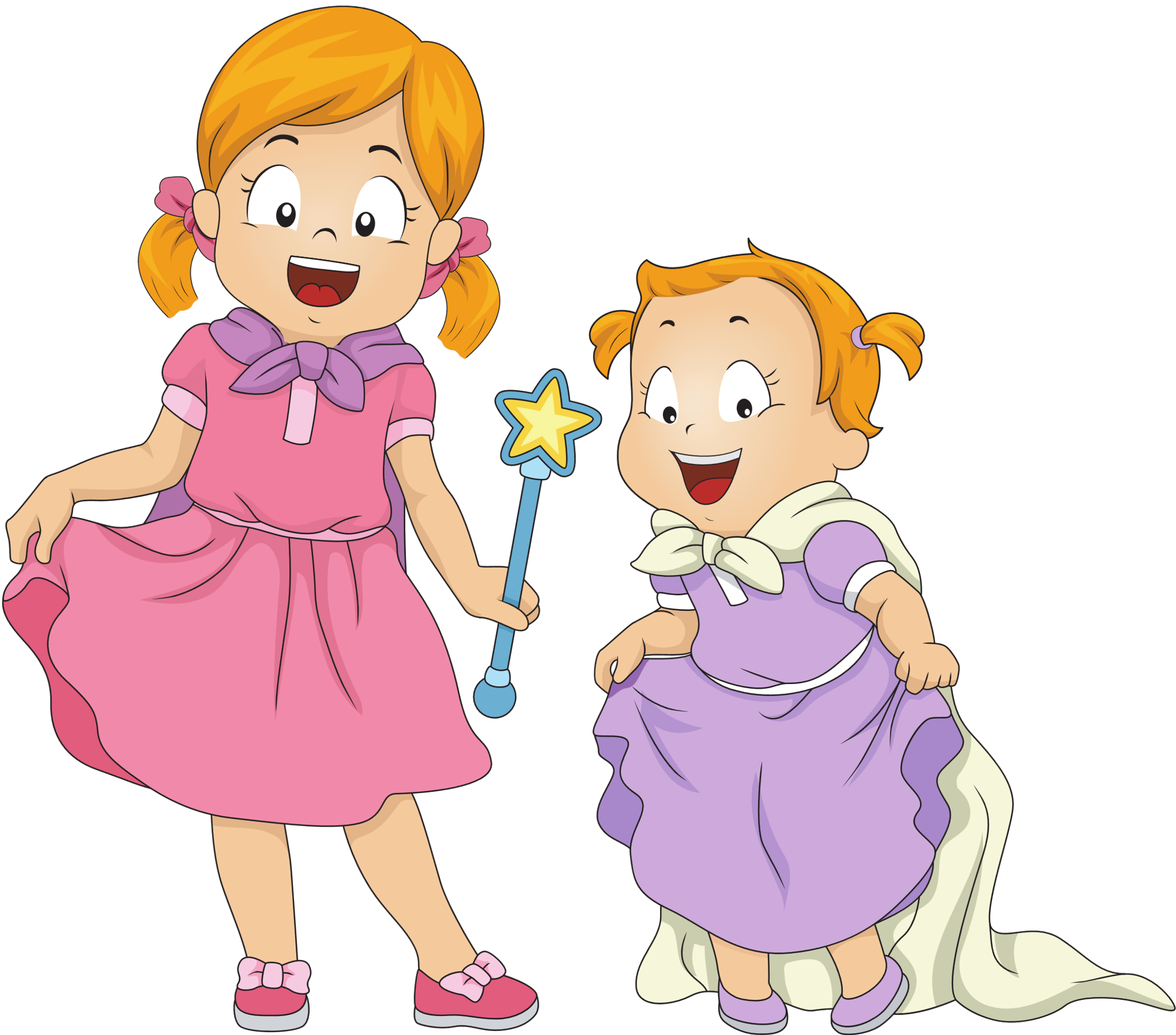 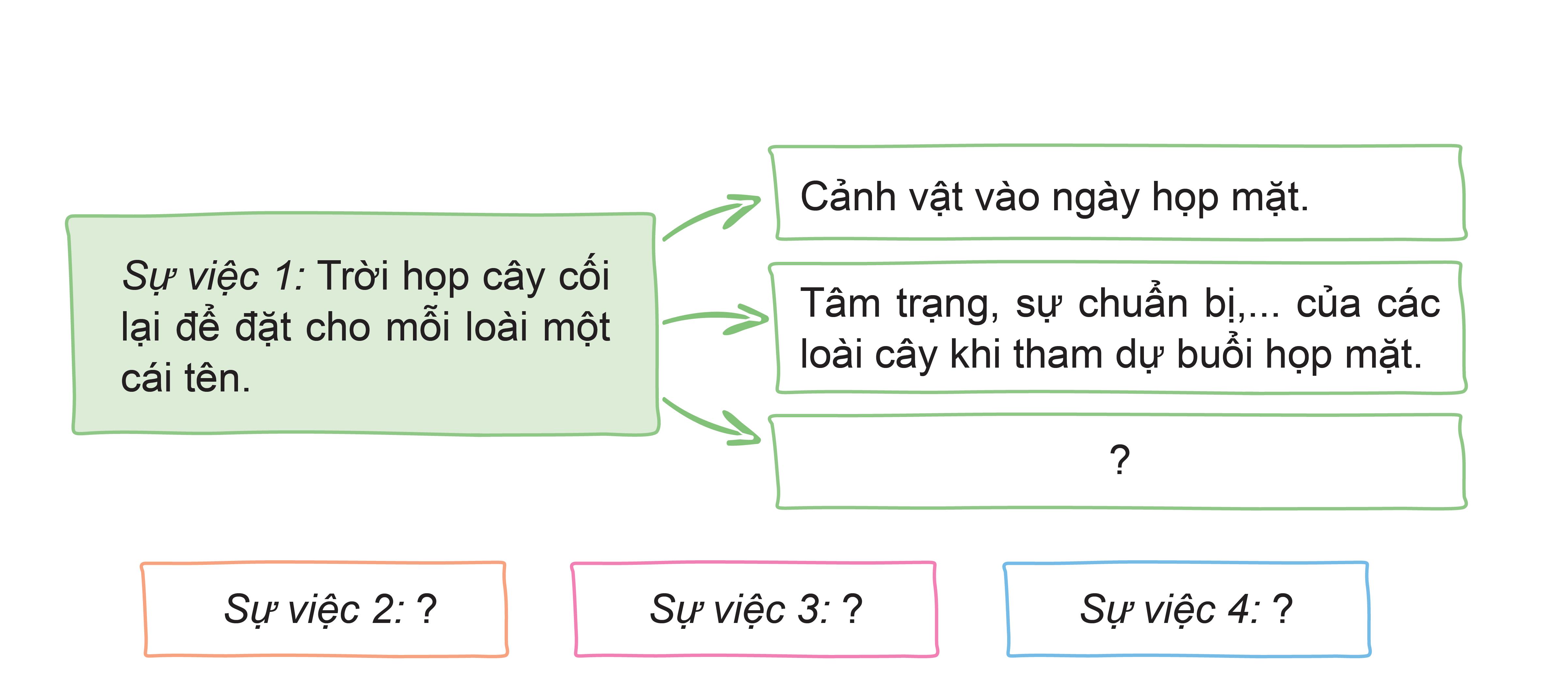 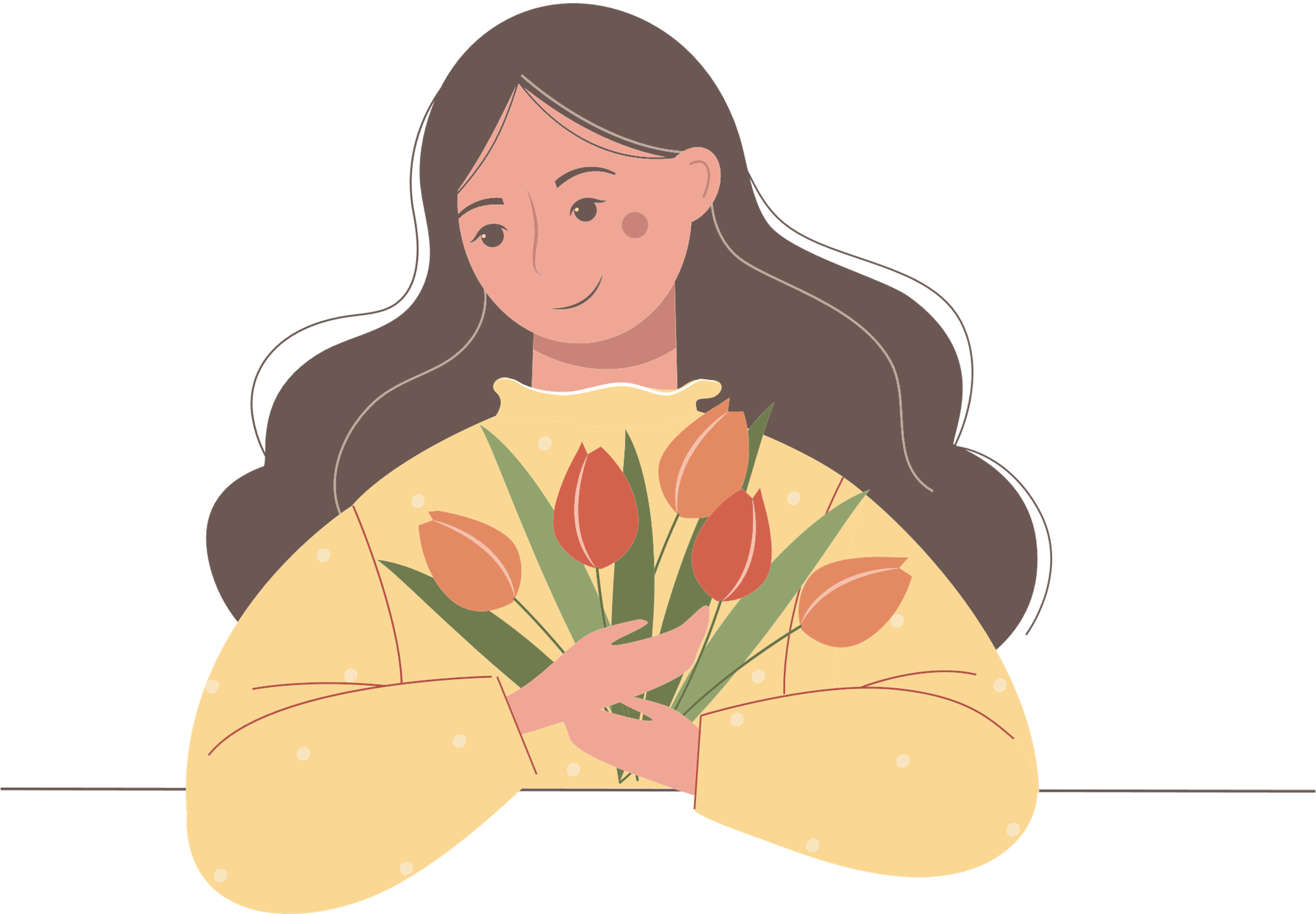 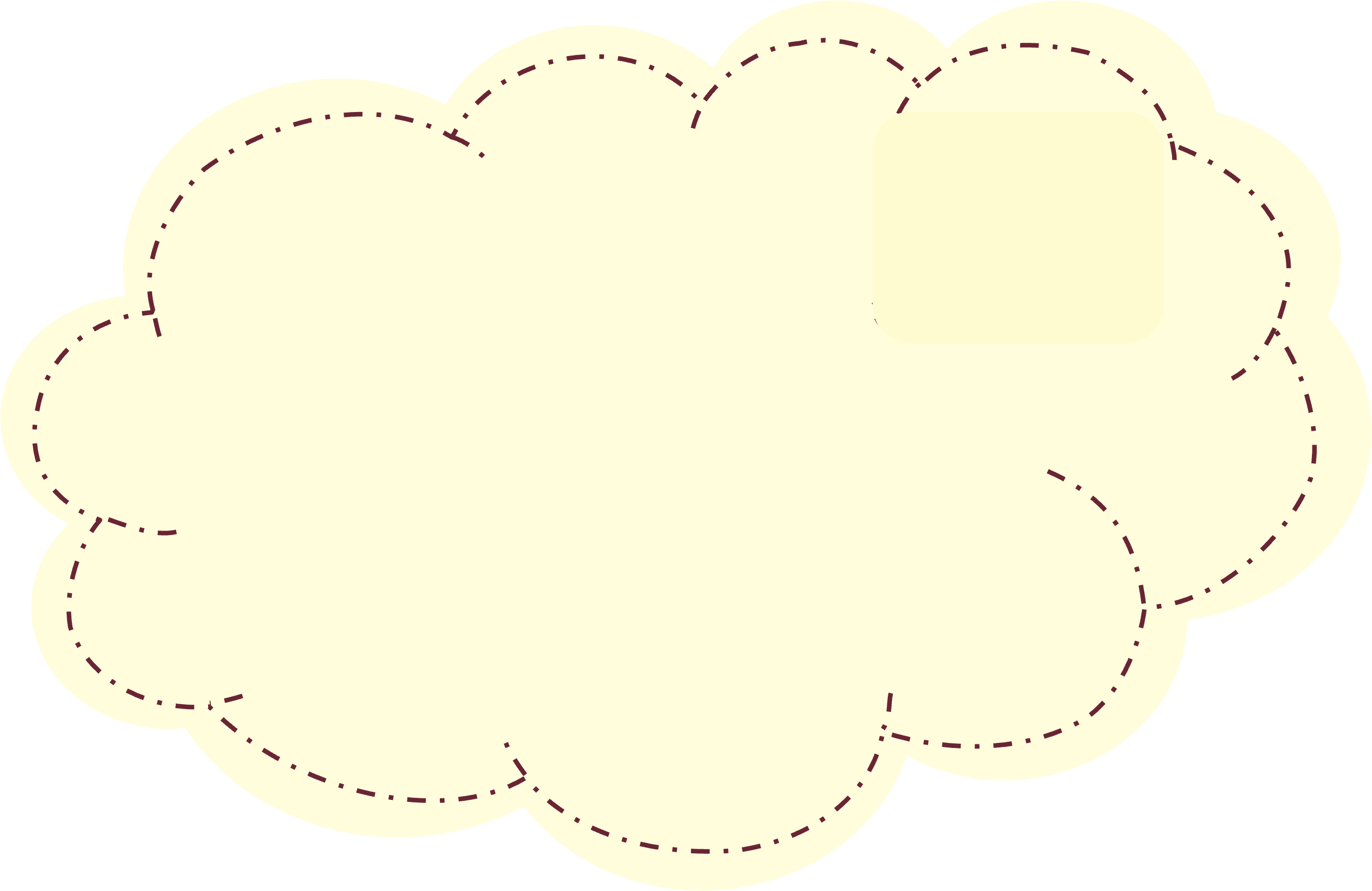 Tìm hiểu đề 
bài và xác 
định câu chuyện
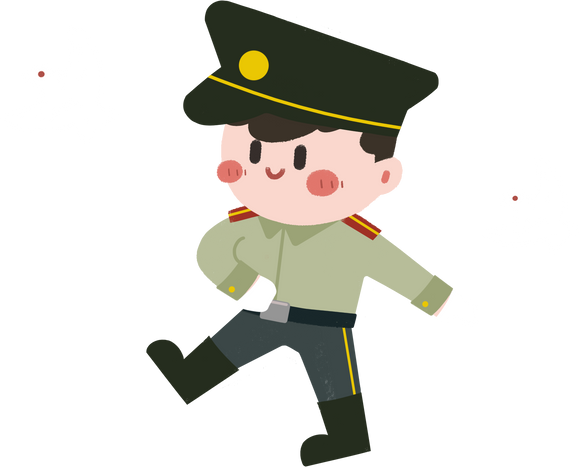 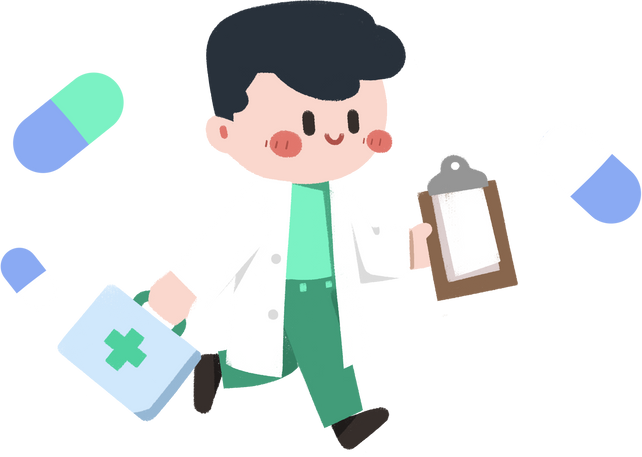 Kể chuyện.
2. Dựa vào bài tập 1, lập dàn ý cho bài văn kể lại câu chuyện “Sự tích cây thì là” với những chi tiết sáng tạo.
Đề bài yêu cầu viết bài văn thuộc thể loại nào?
“Sự tích cây thì là”
2. Dựa vào bài tập 1, lập dàn ý cho bài văn kể lại câu chuyện “Sự tích cây thì là” với những chi tiết sáng tạo.
Đề bài yêu cầu kể câu chuyện gì?
Thêm vào câu chuyện 
những chi tiết sáng tạo.
2. Dựa vào bài tập 1, lập dàn ý cho bài văn kể lại câu chuyện “Sự tích cây thì là” với những chi tiết sáng tạo.
Em cần lưu ý gì khi kể lại câu chuyện?
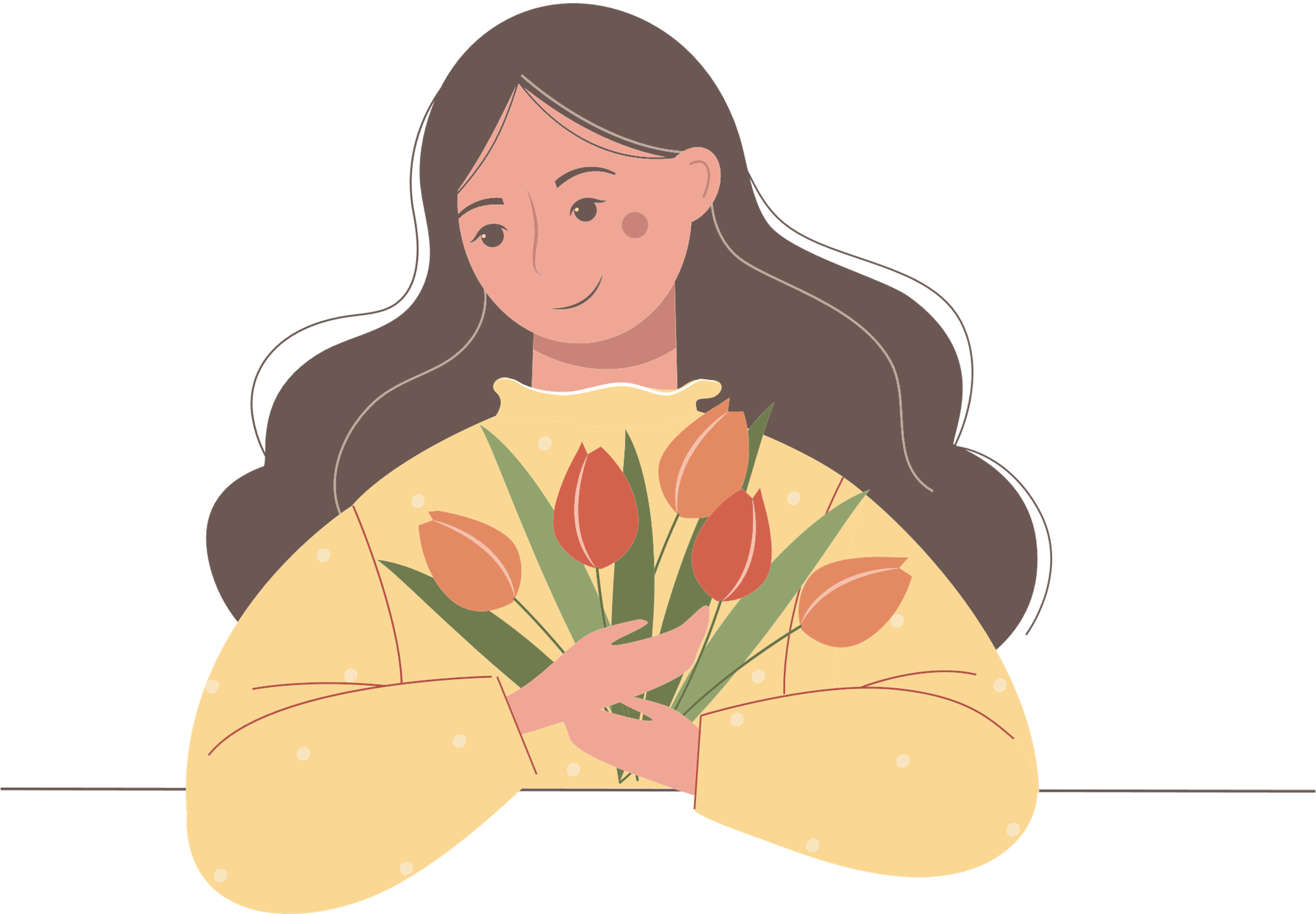 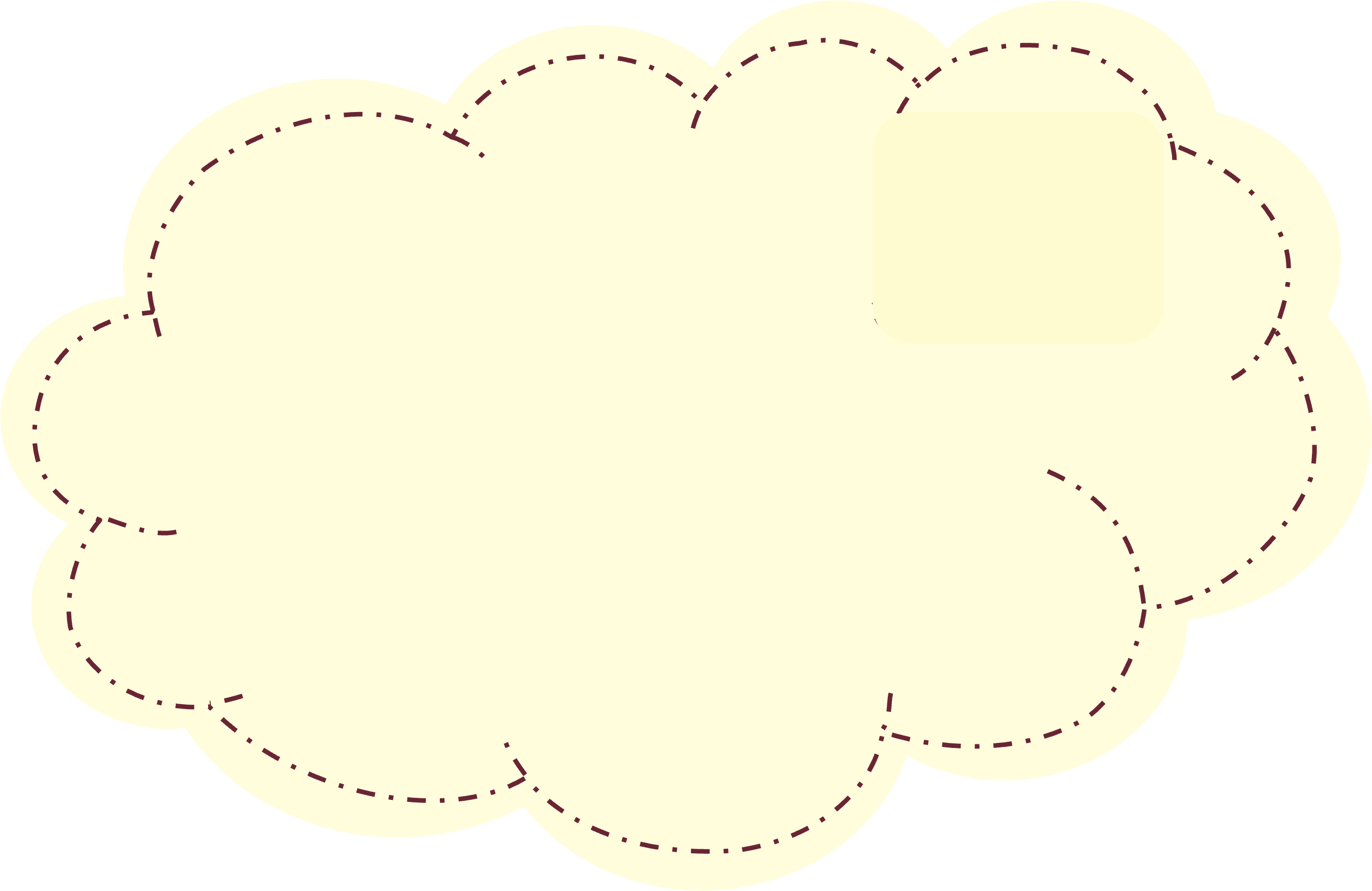 Lập dàn ý cho
 bài văn
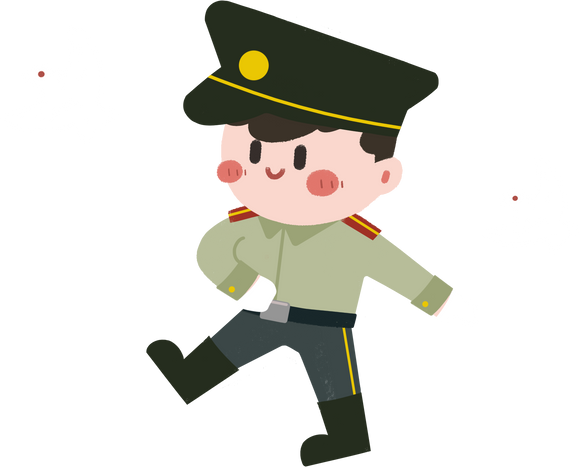 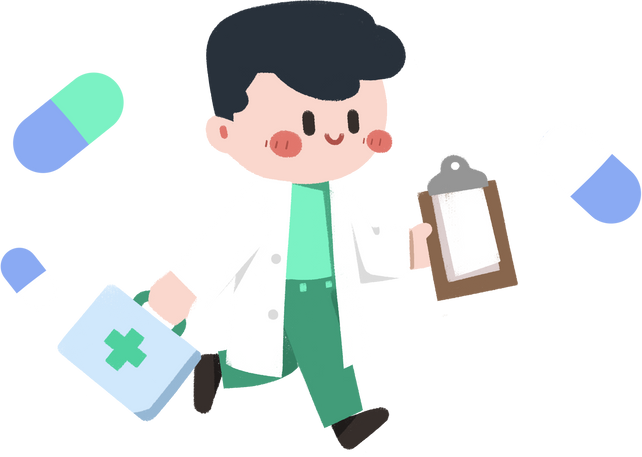 2. Dựa vào bài tập 1, lập dàn ý cho bài văn kể lại câu chuyện “Sự tích cây thì là” với những chi tiết sáng tạo.
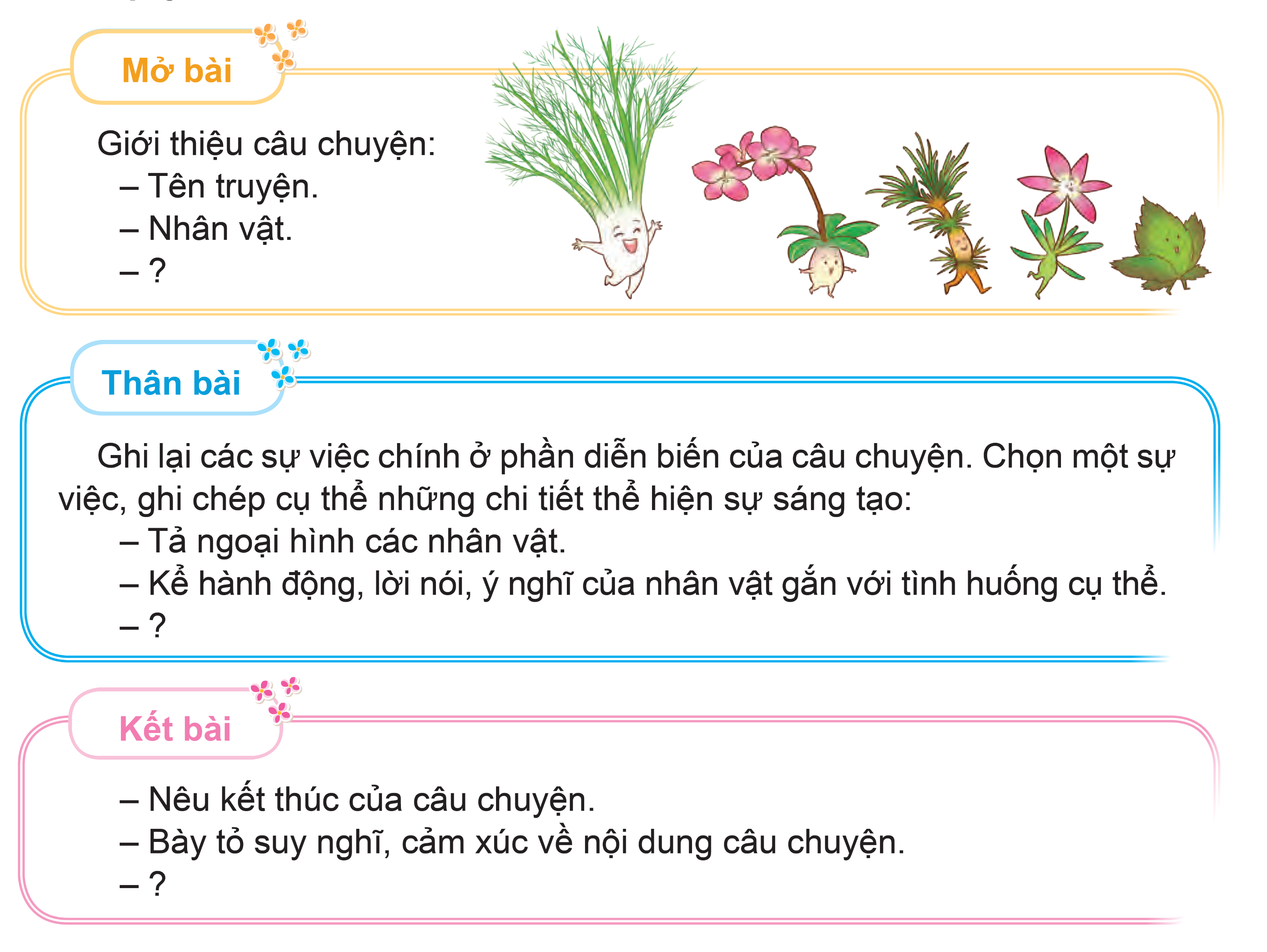 2. Dựa vào bài tập 1, lập dàn ý cho bài văn kể lại câu chuyện “Sự tích cây thì là” với những chi tiết sáng tạo.
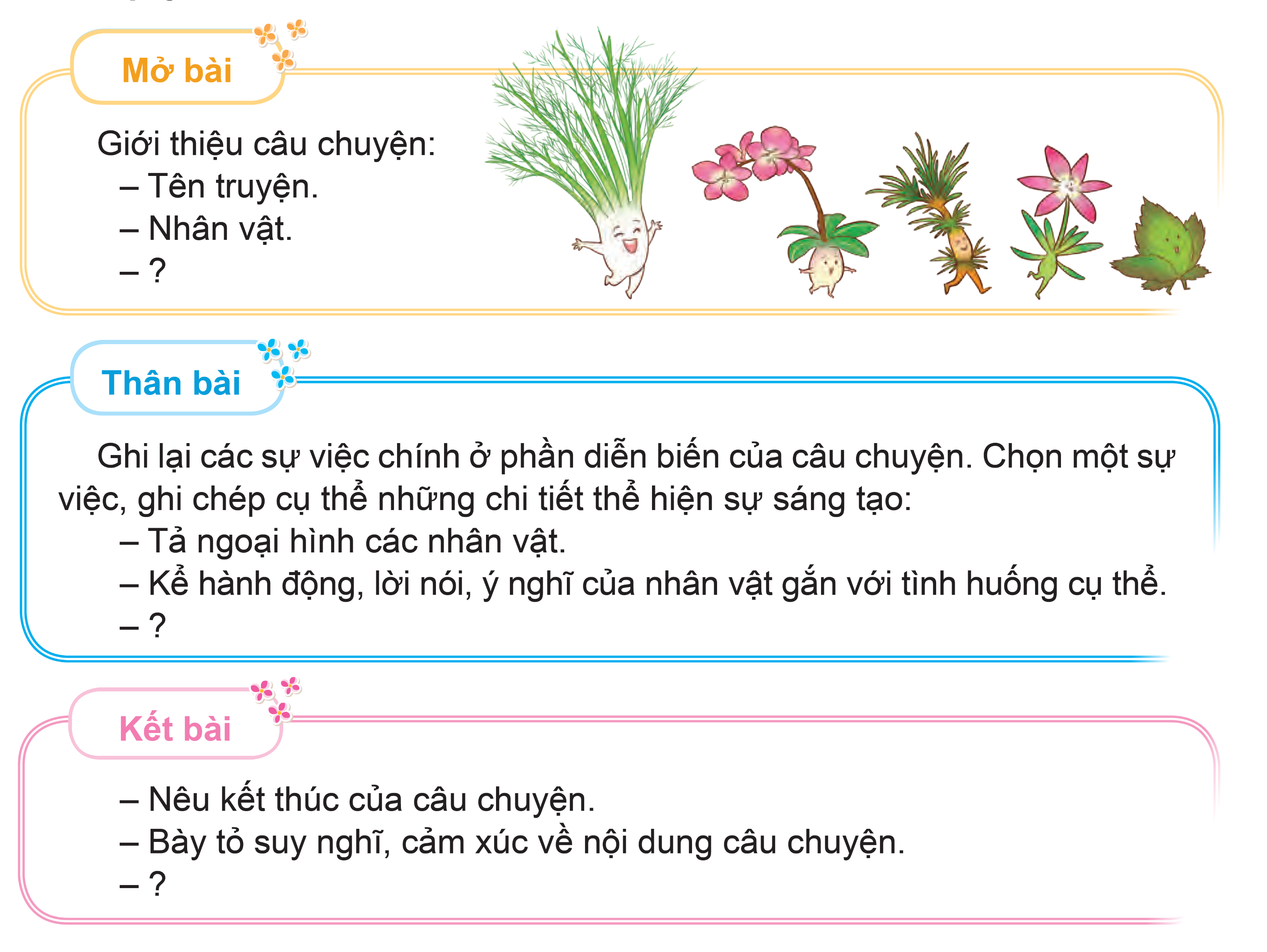 2. Dựa vào bài tập 1, lập dàn ý cho bài văn kể lại câu chuyện “Sự tích cây thì là” với những chi tiết sáng tạo.
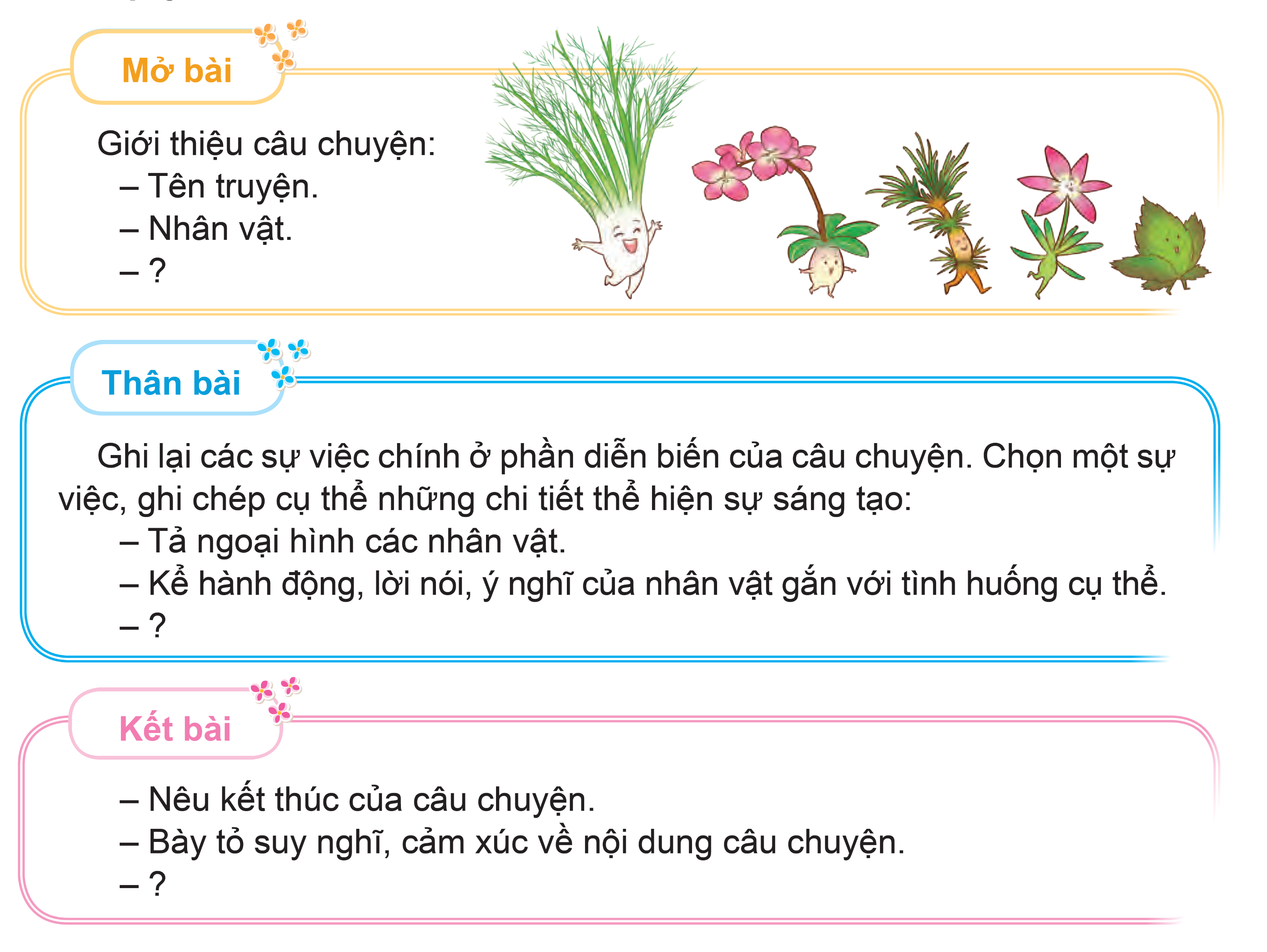 Vận dụng
Ghi lại một tên gọi trong bài thơ “Nụ cười mang tên mùa xuân” mà em thích và lí do em thích.
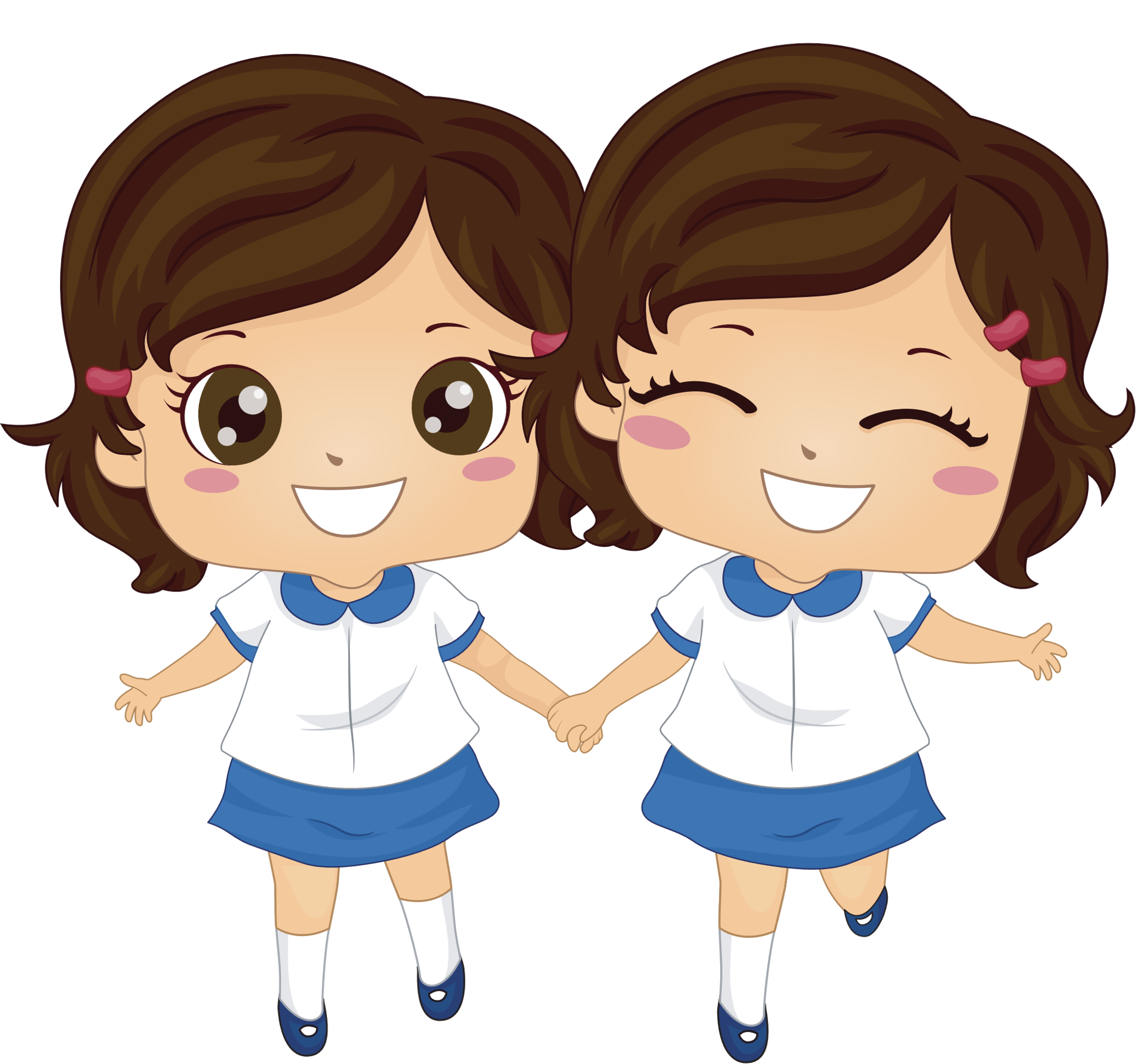 Tạm biệt!Hẹn gặp lại các em!